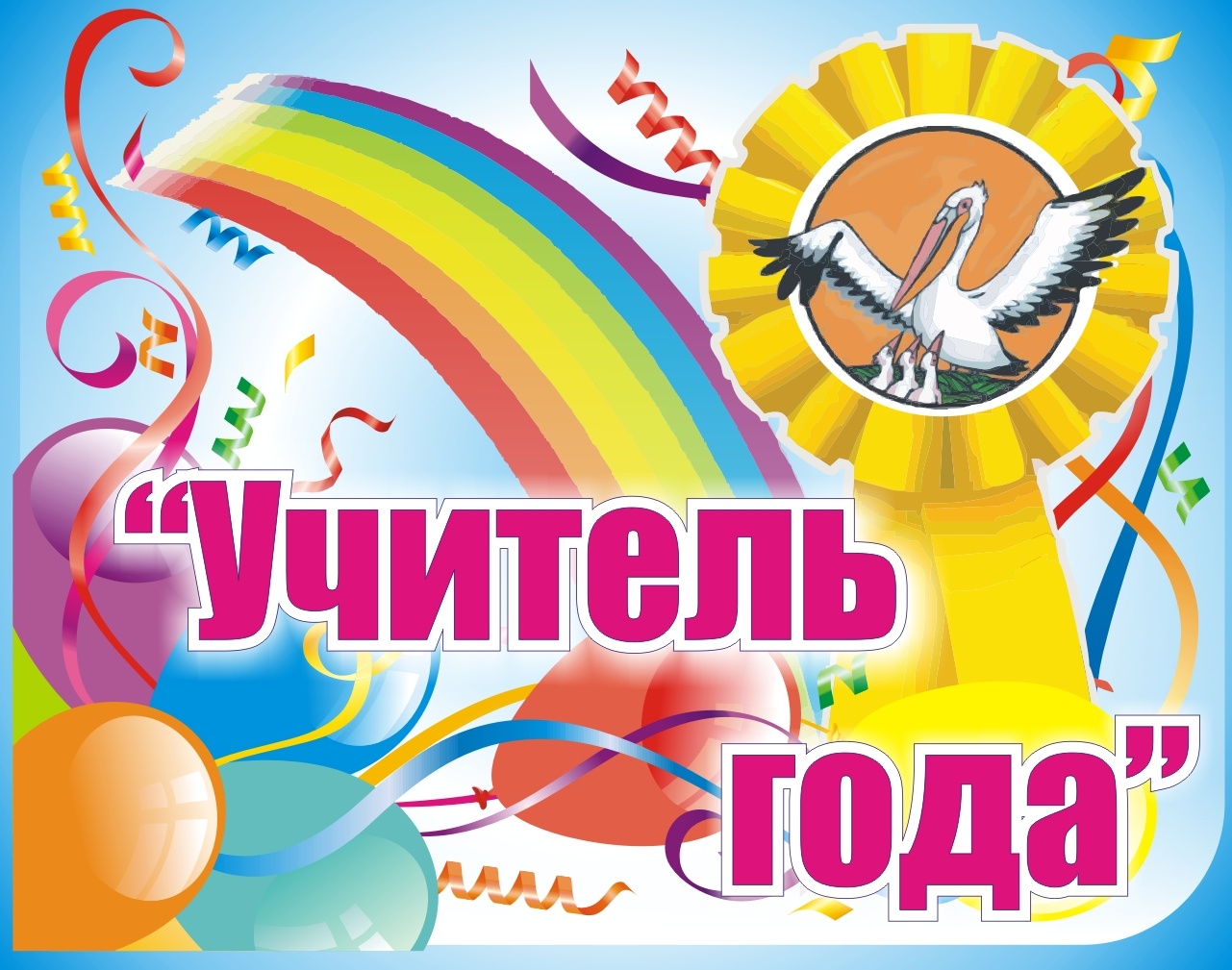 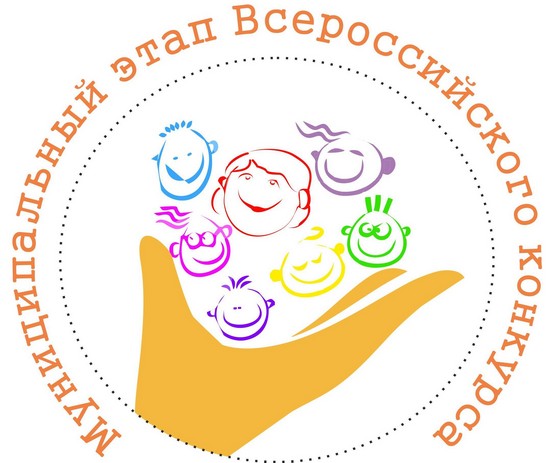 Учитель года
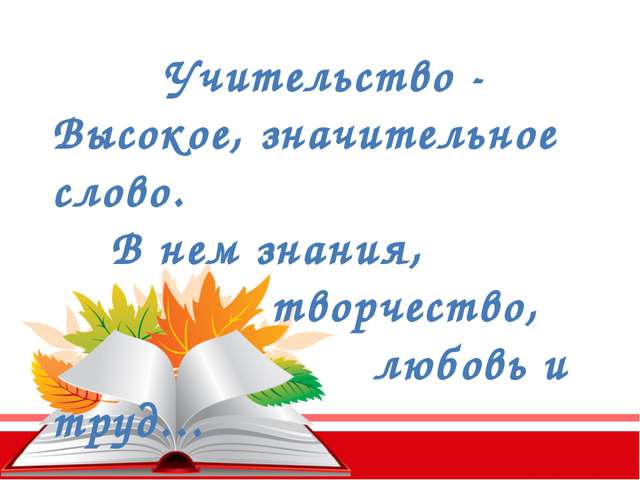 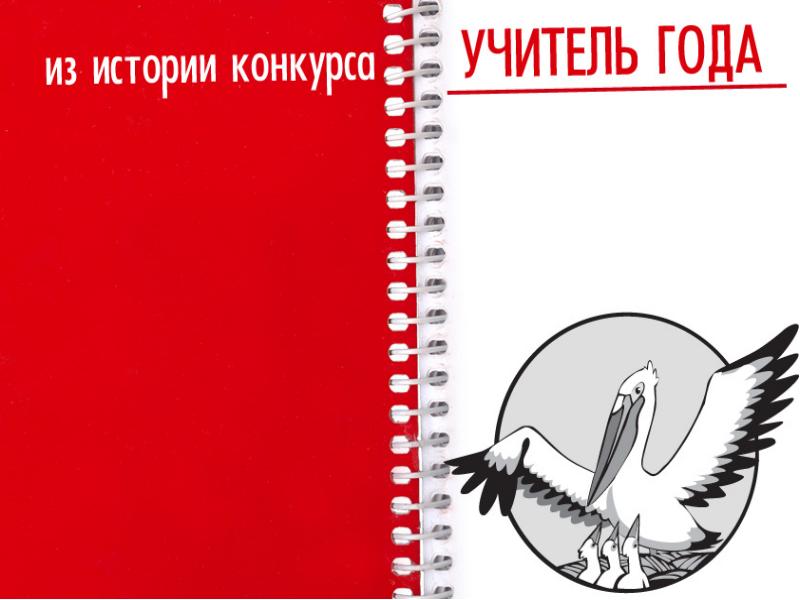 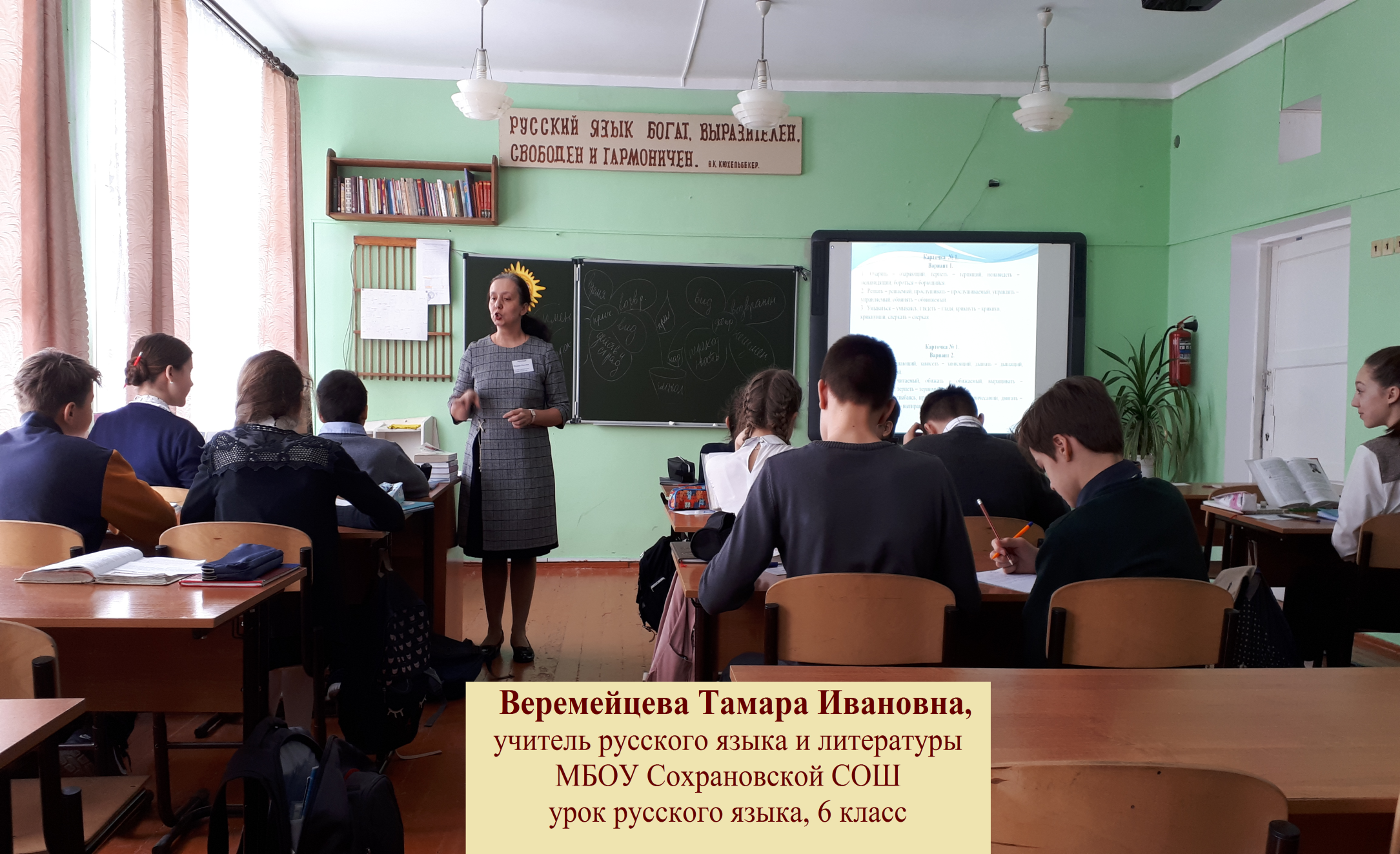 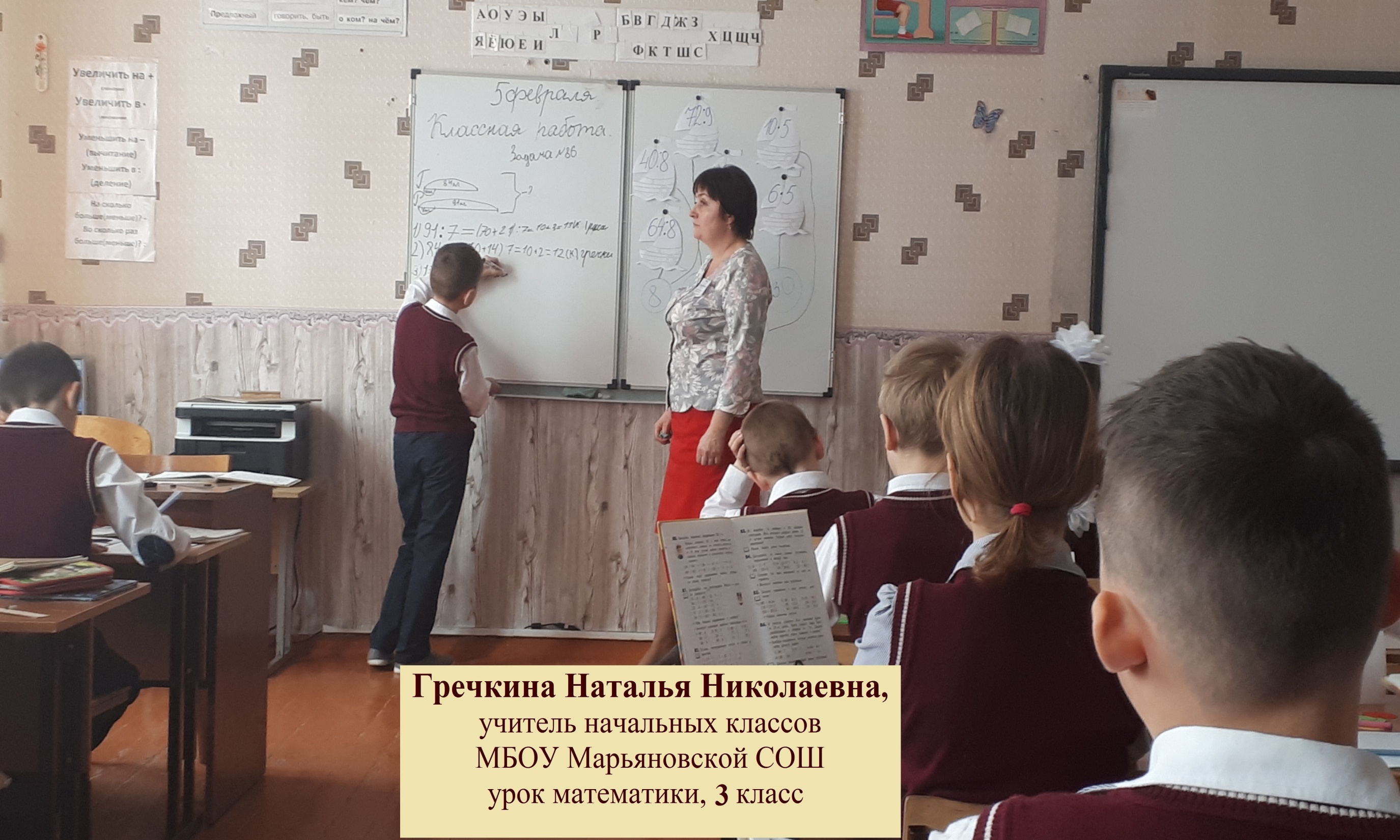 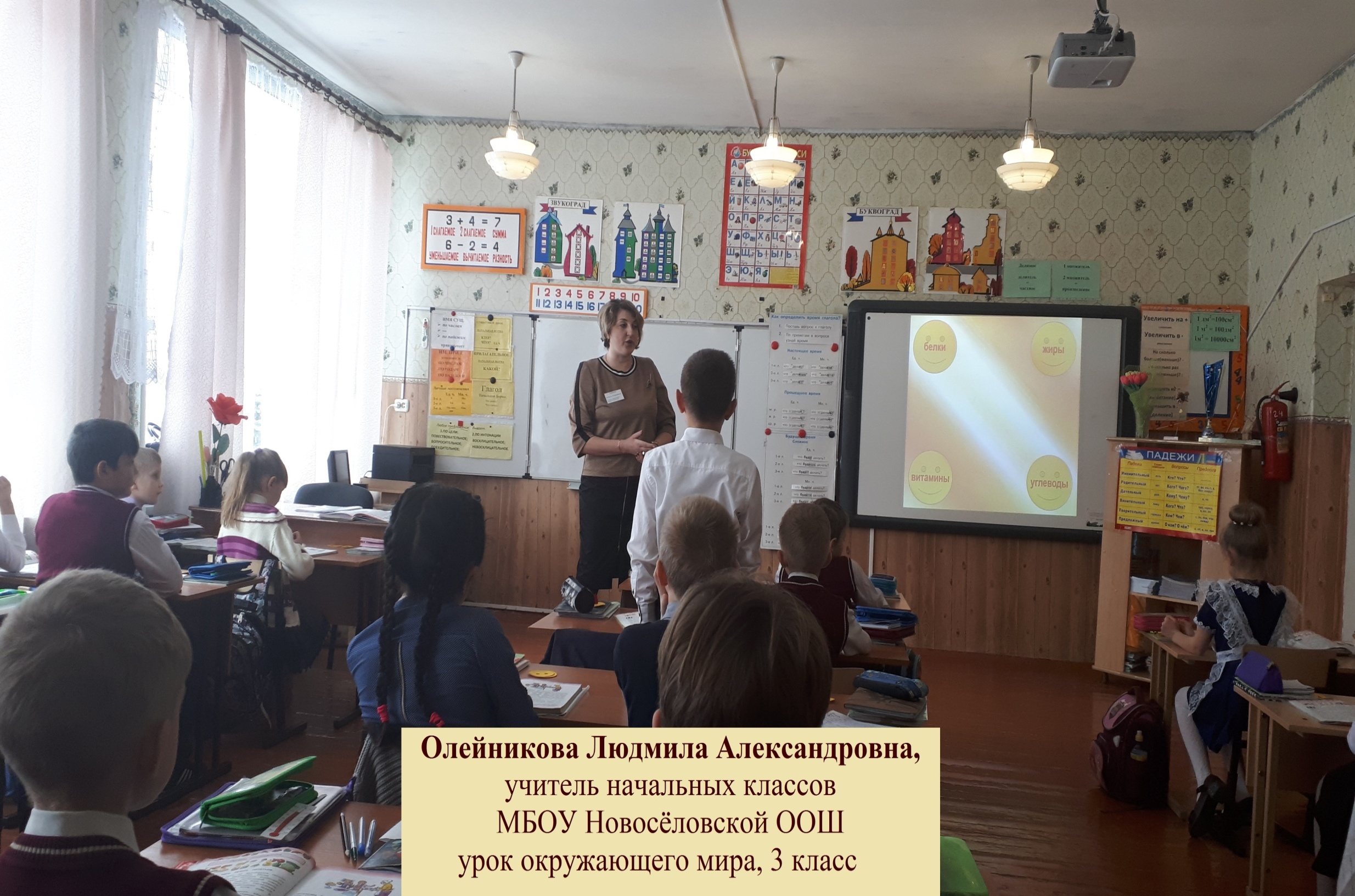 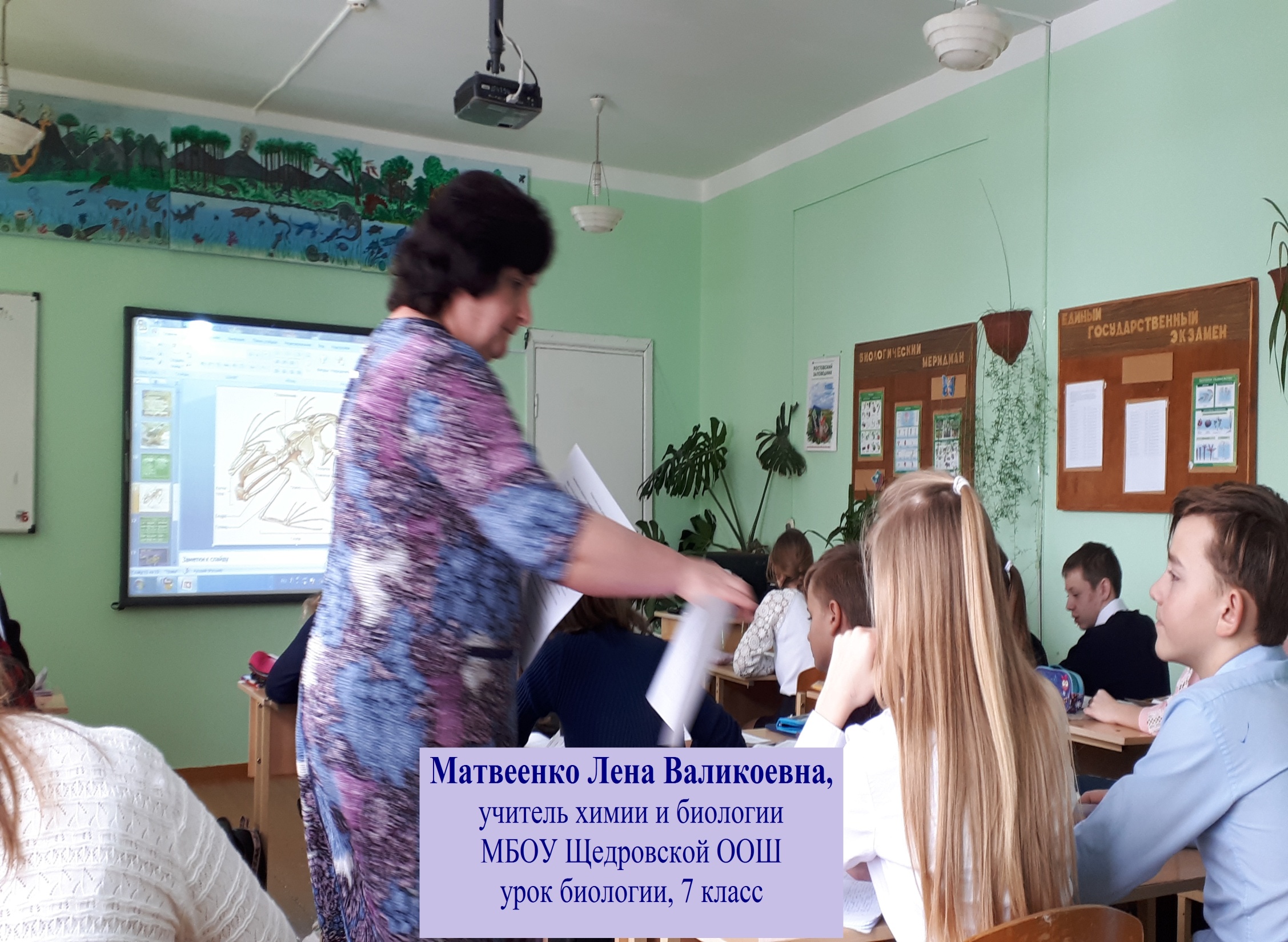 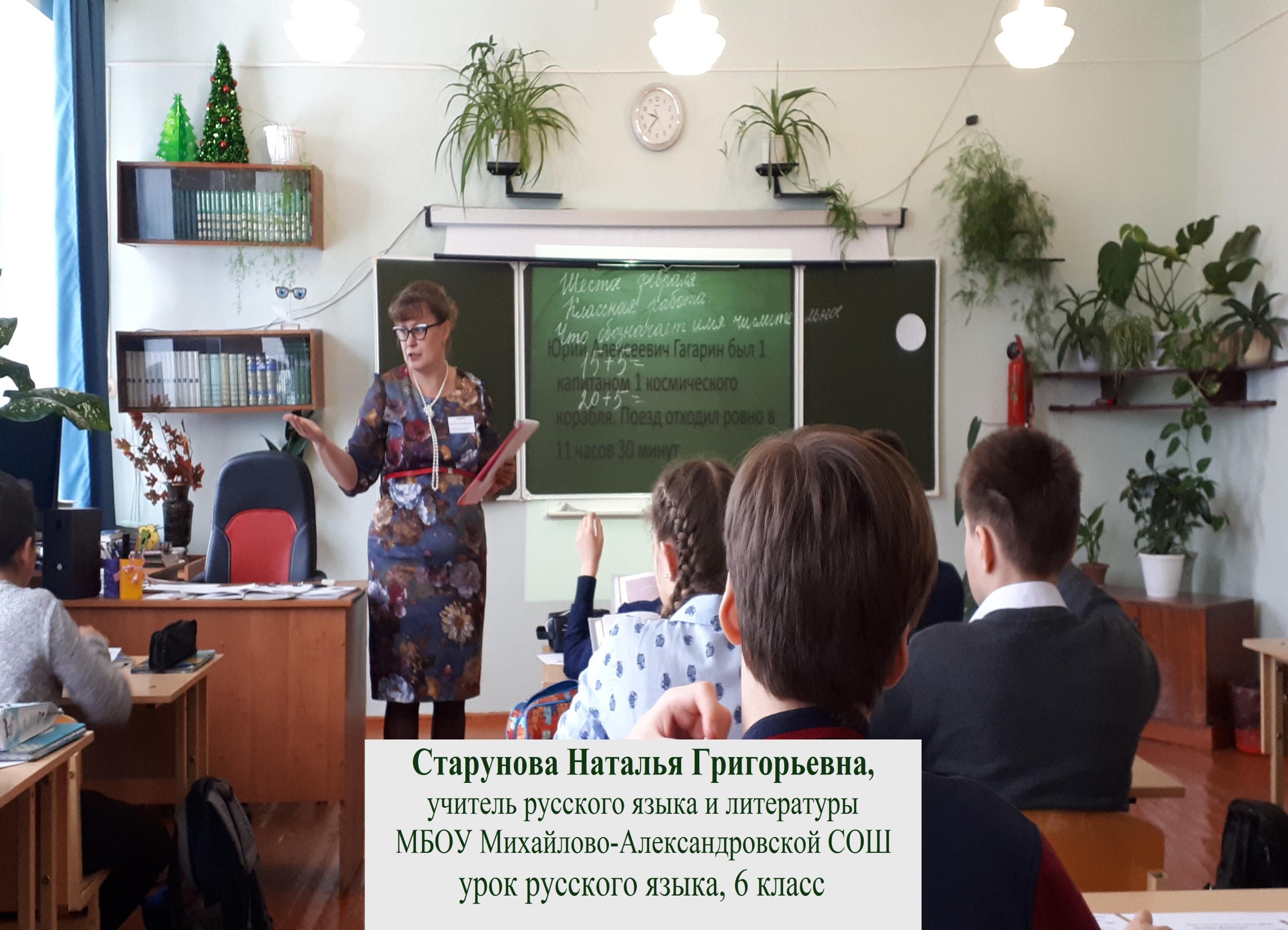 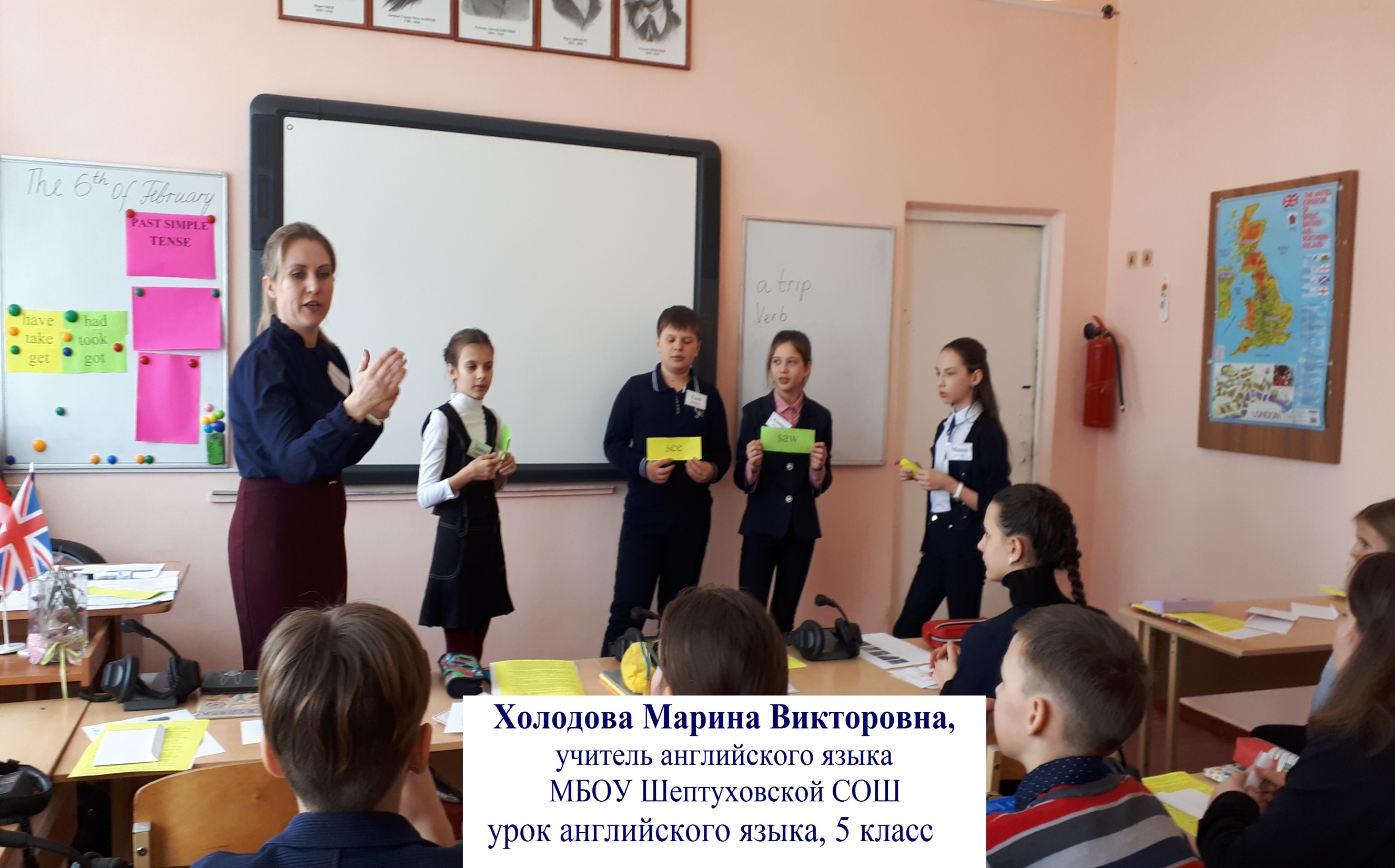 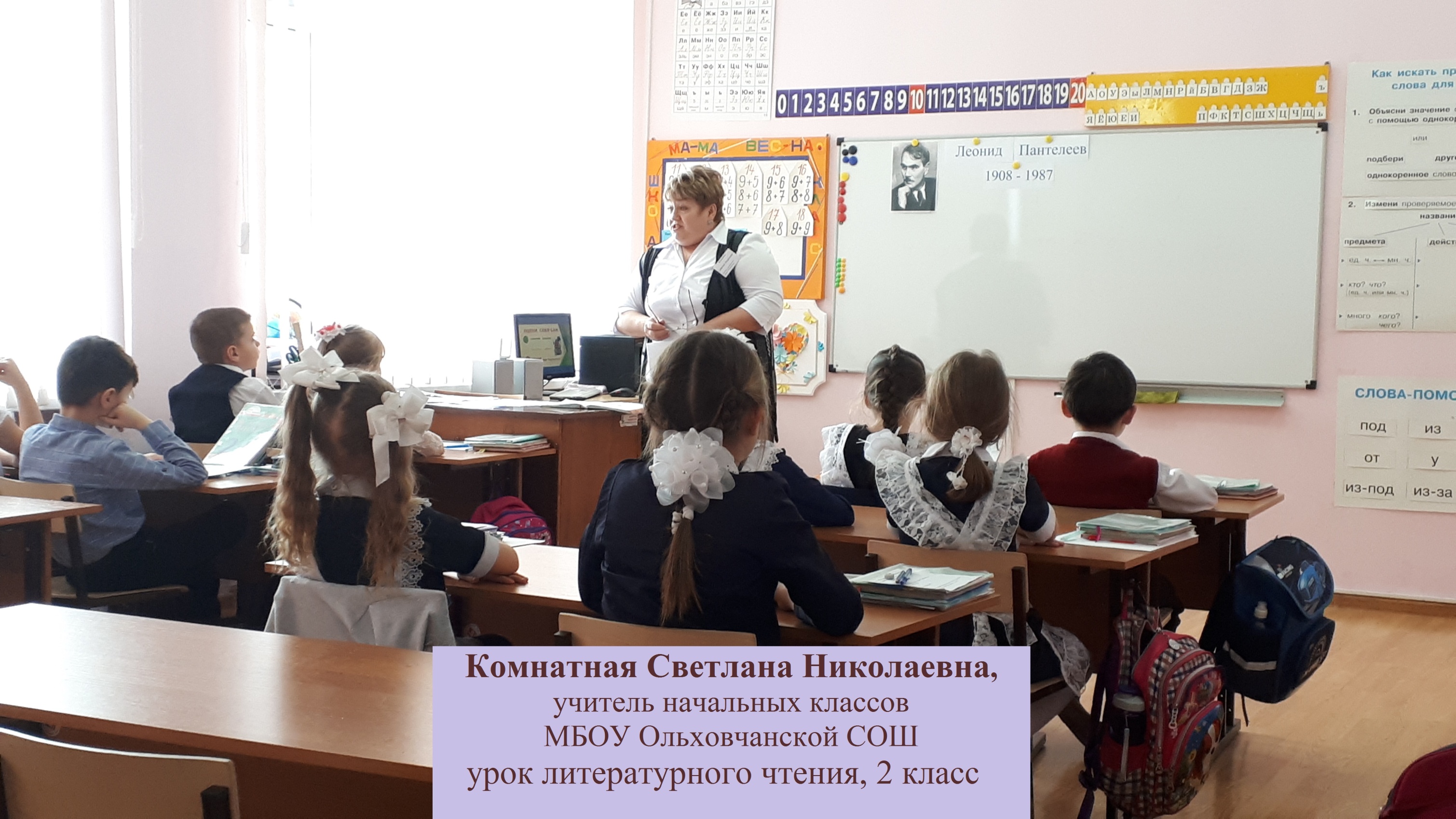 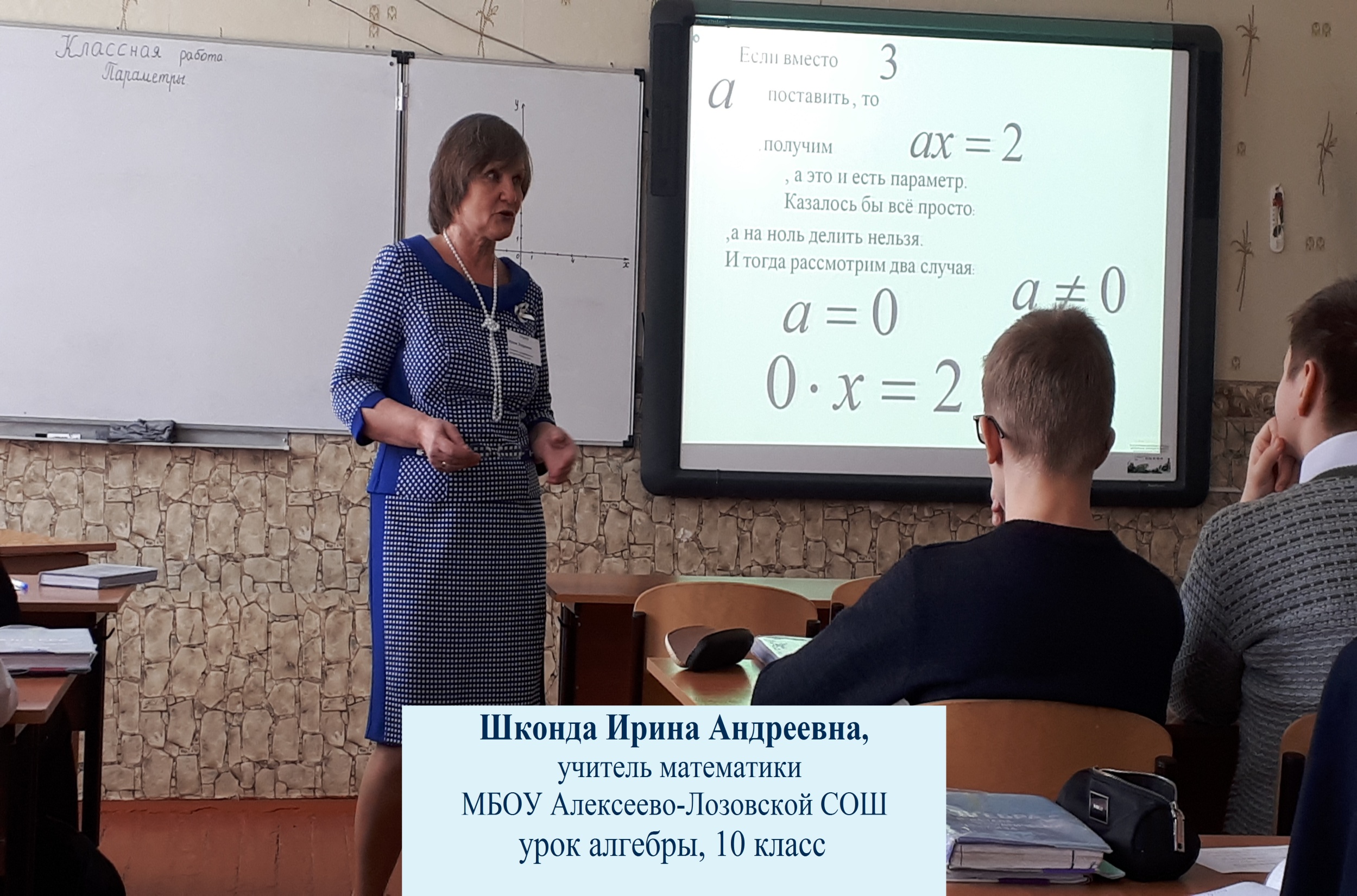 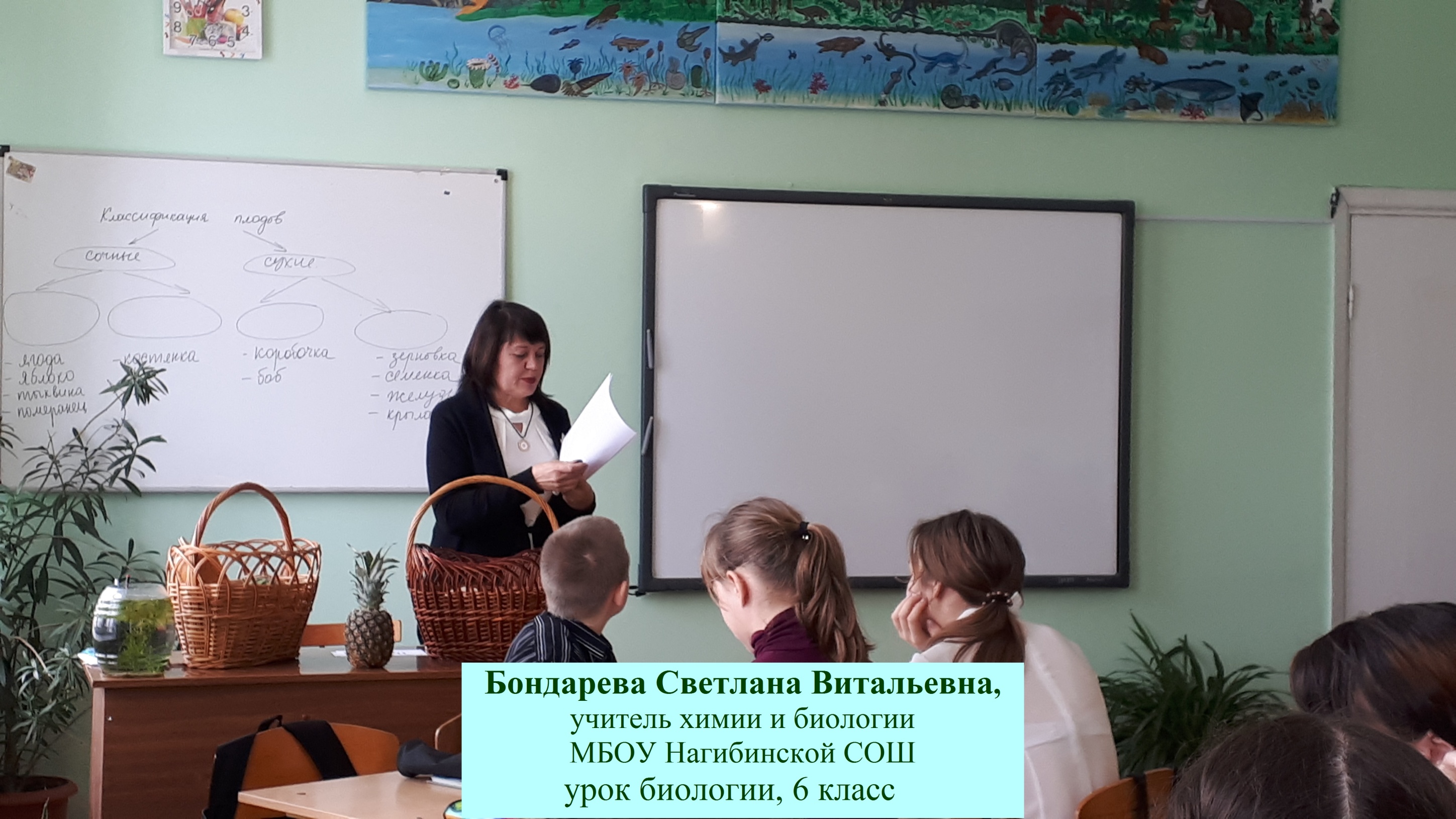 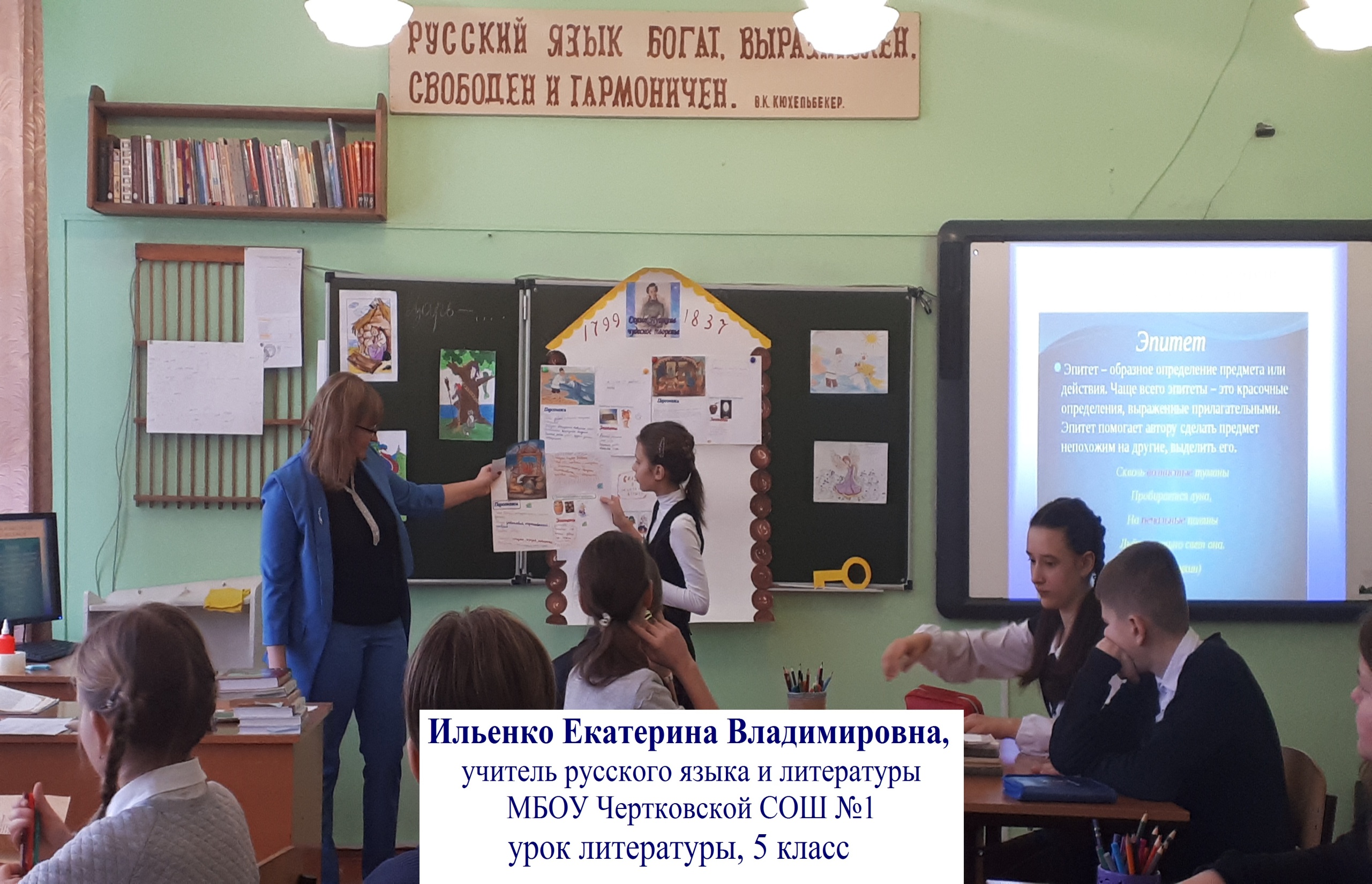 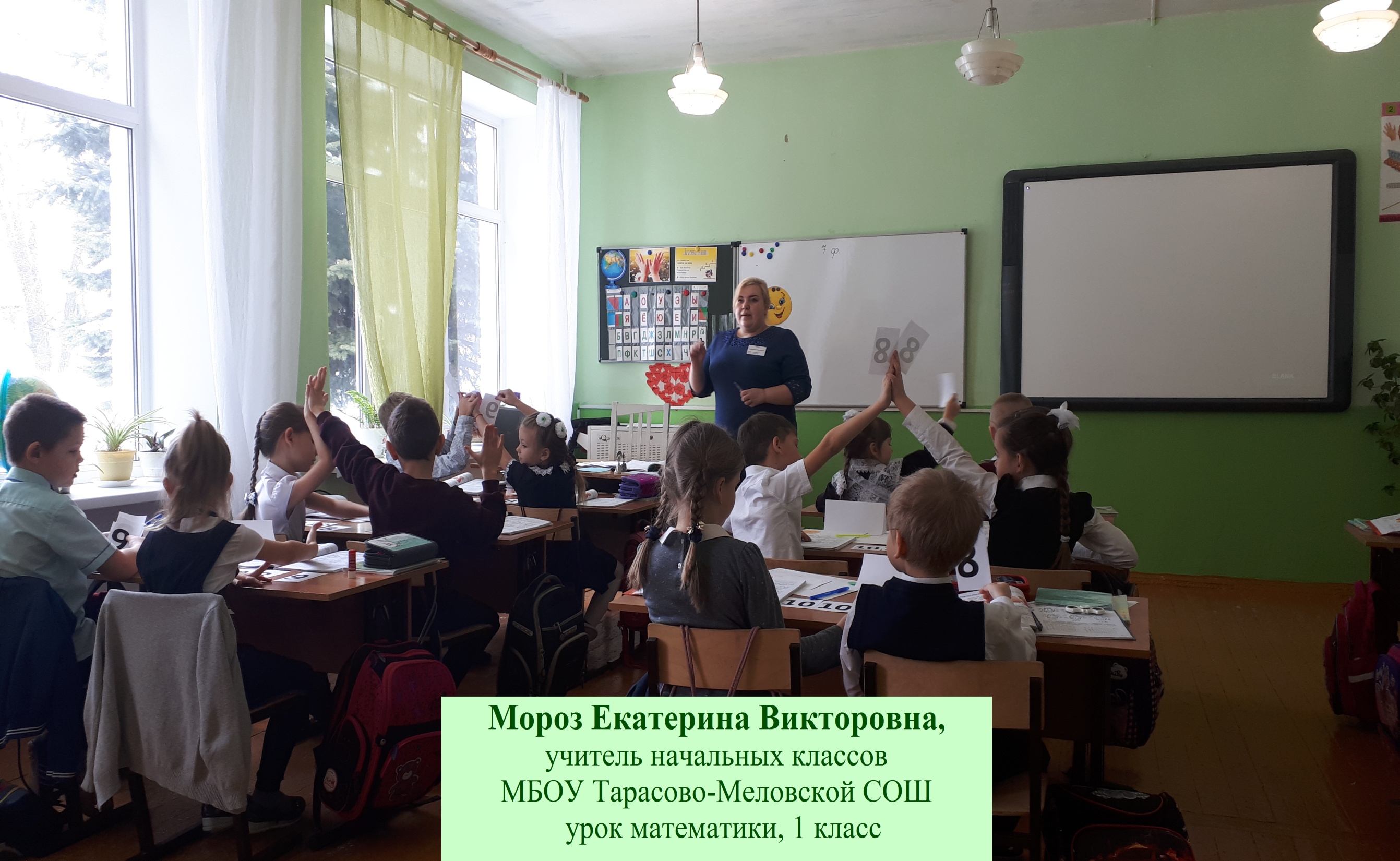 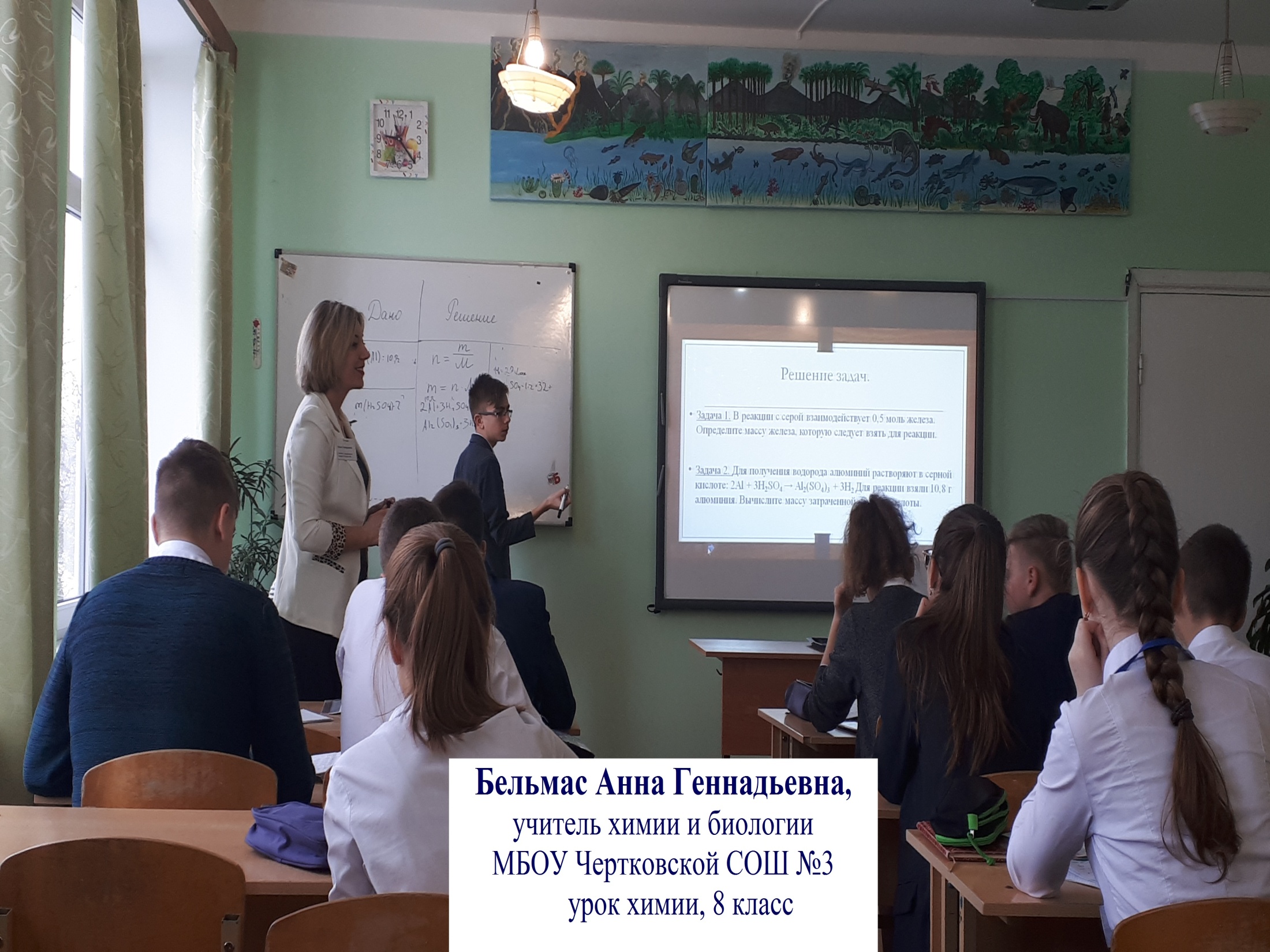 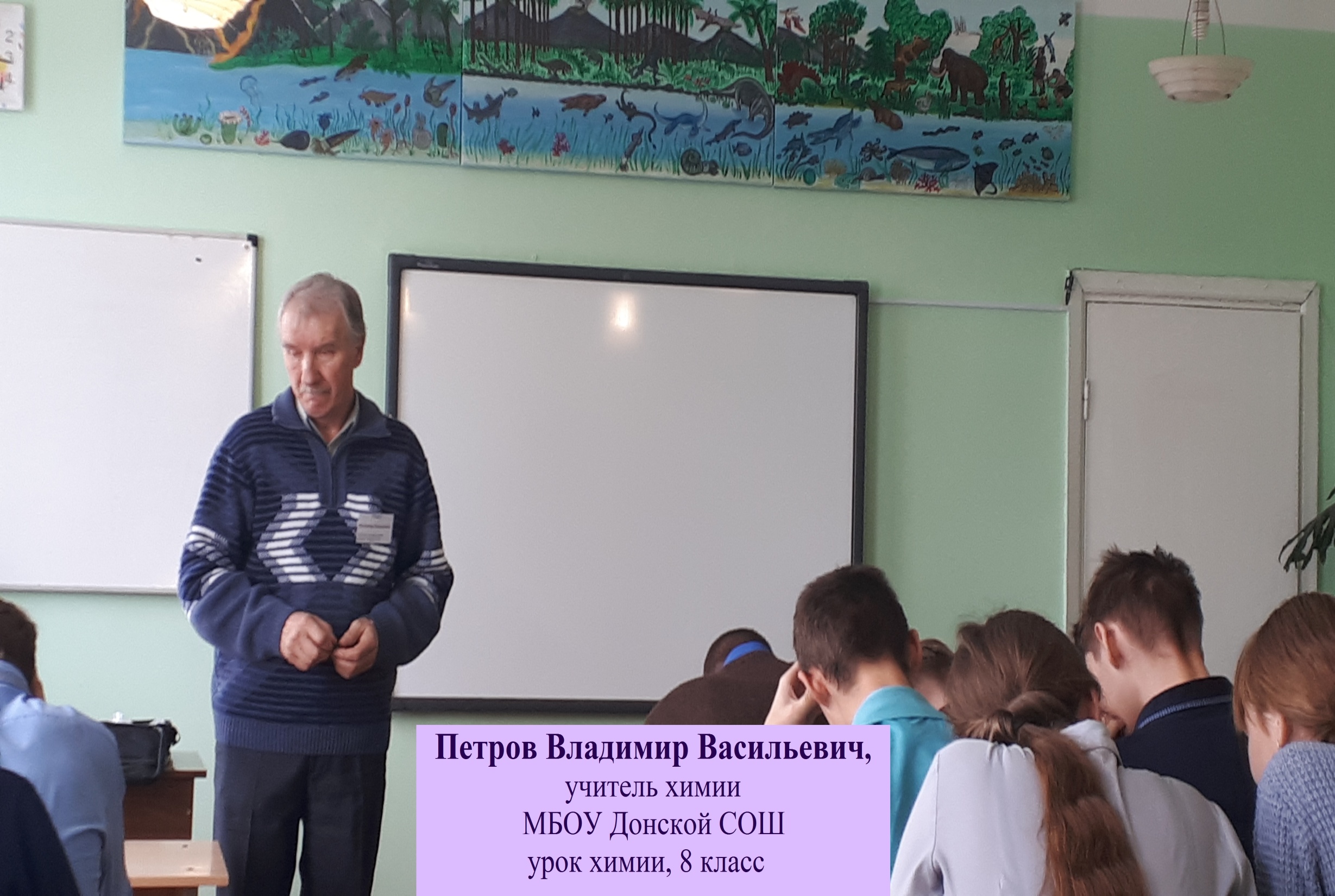 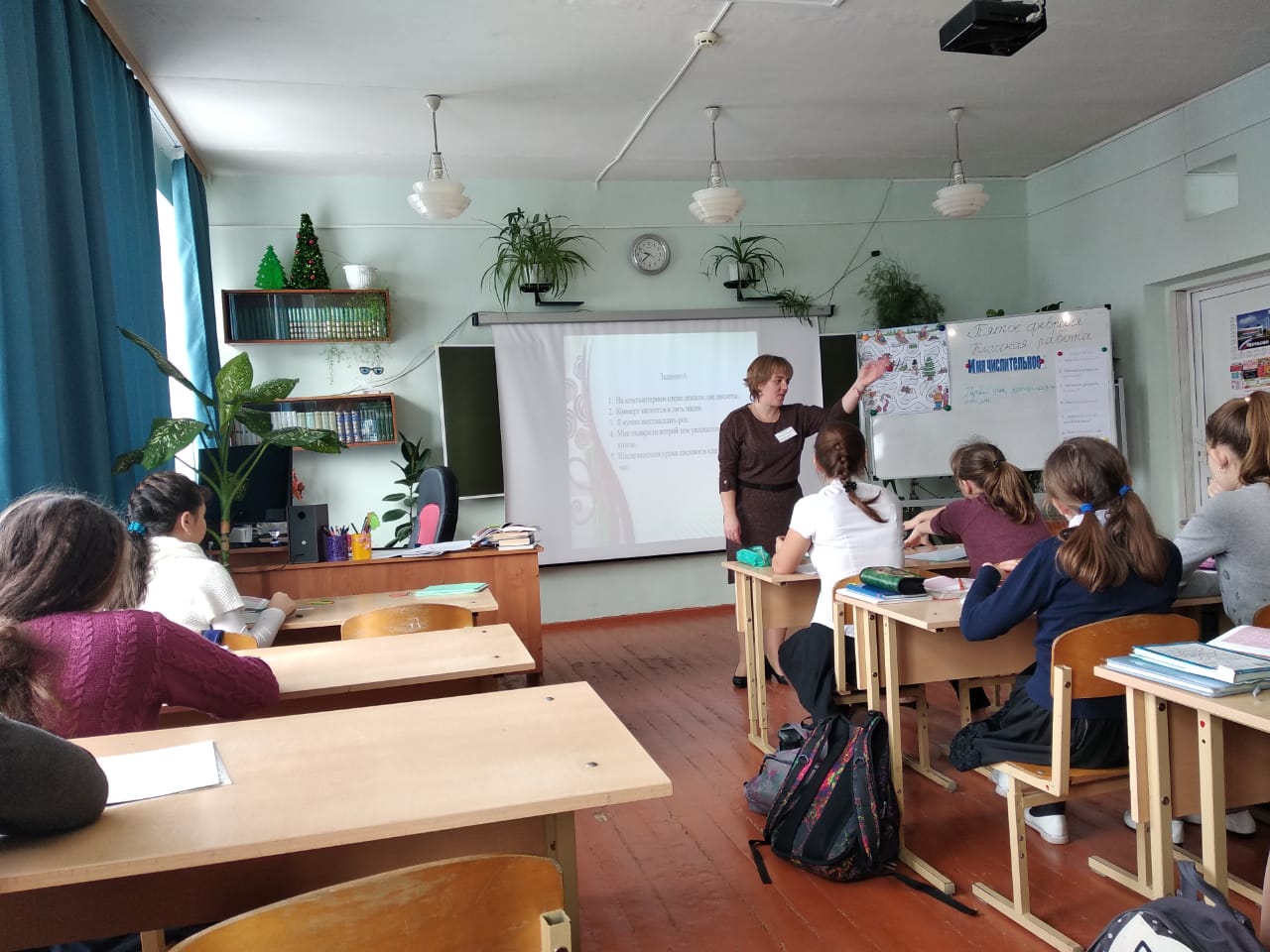 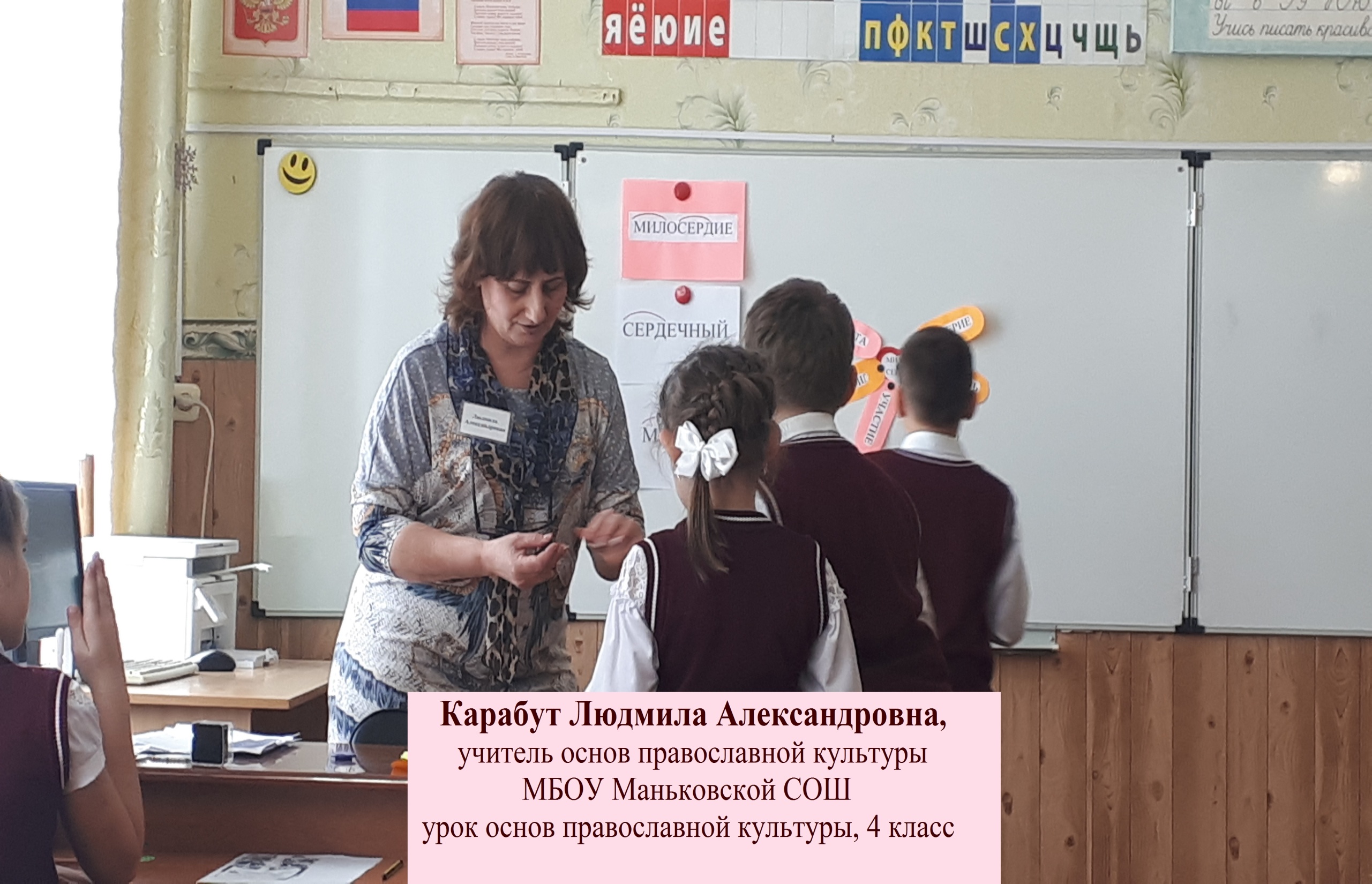 Татарченко Ольга Анатольевна,
МБОУ Павловская ООШ.
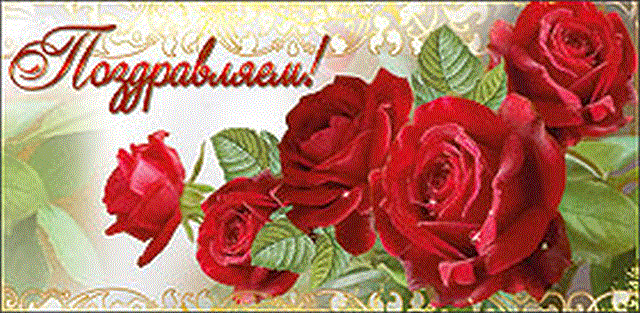 УЧАСТНИКОВ КОНКУРСА 
«УЧИТЕЛЬ ГОДА – 2019»
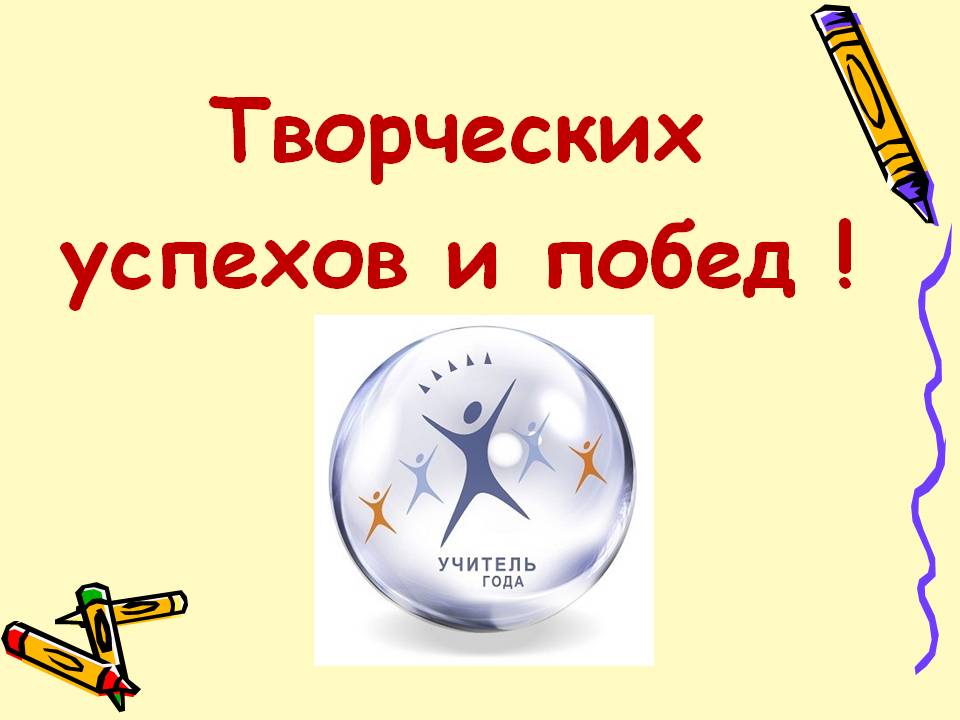 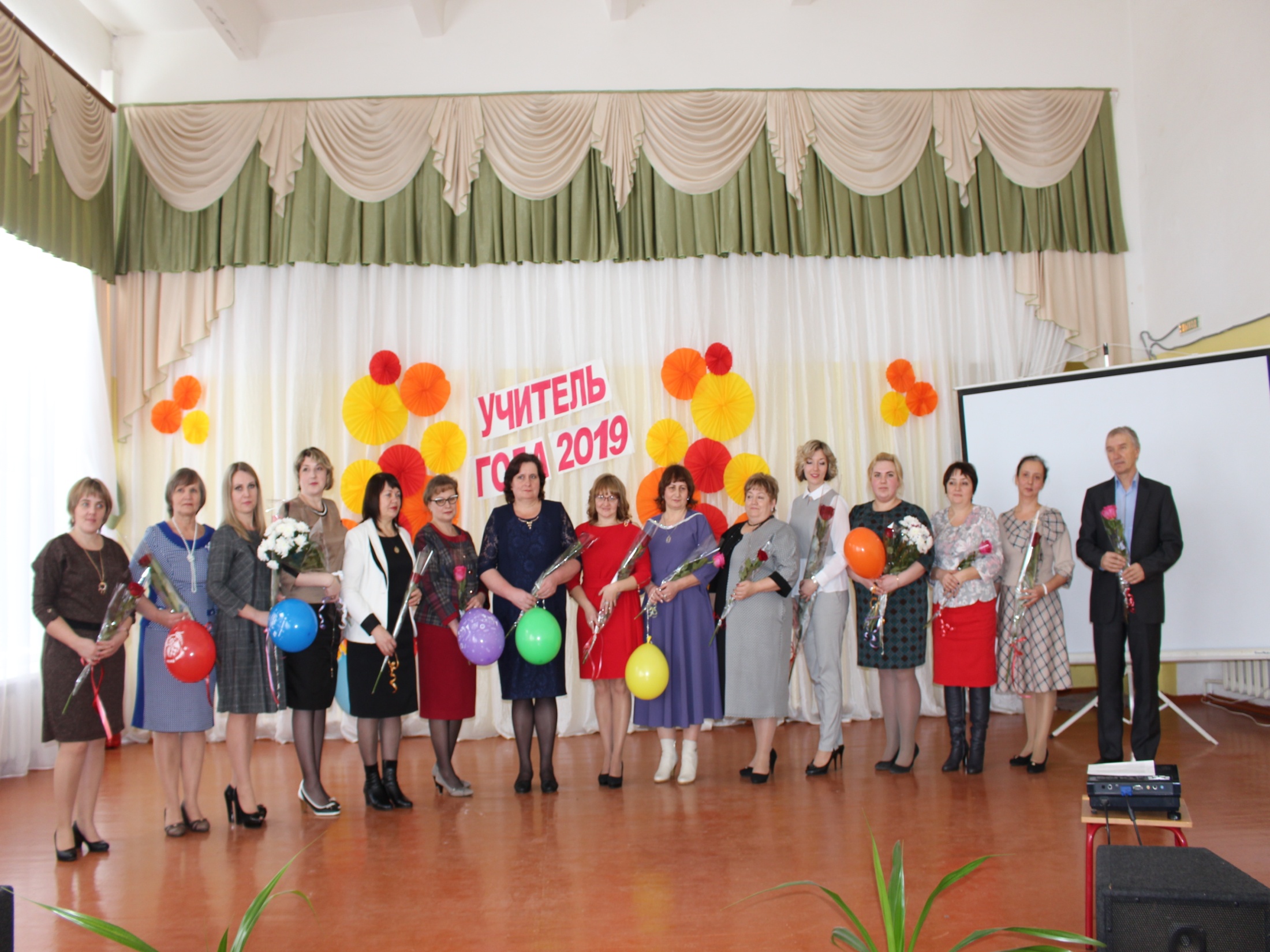 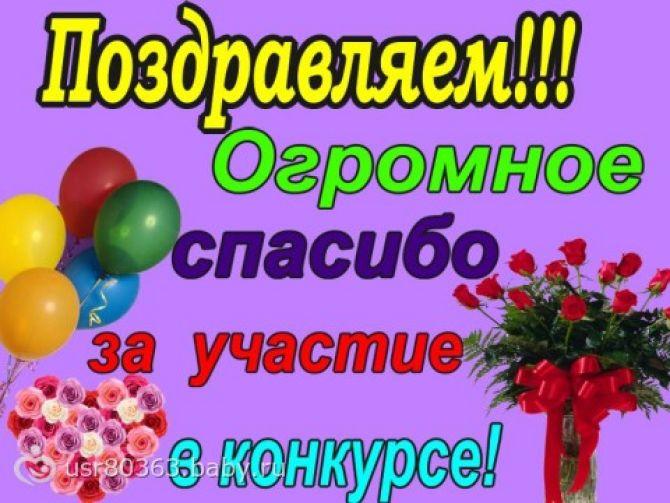 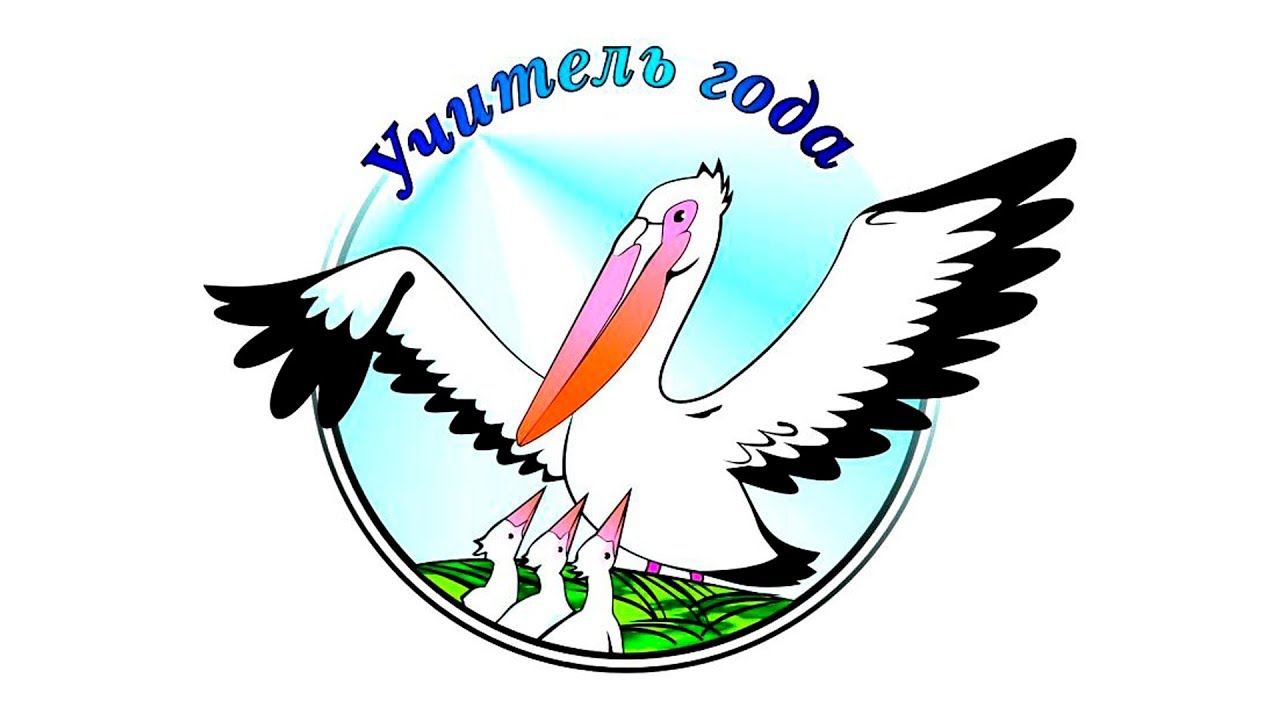 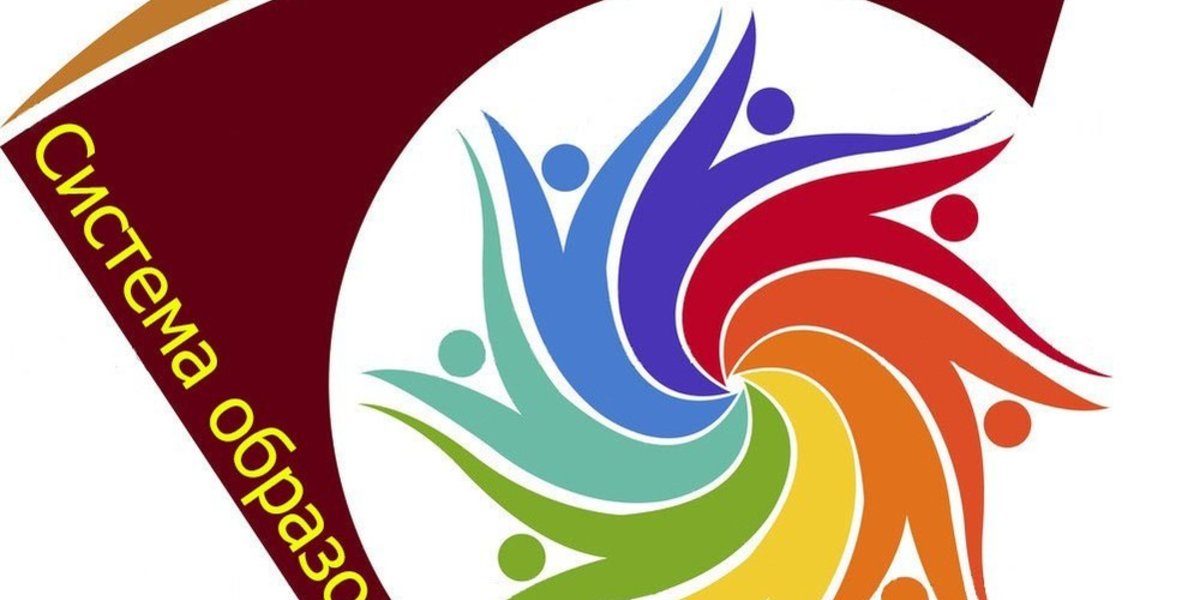 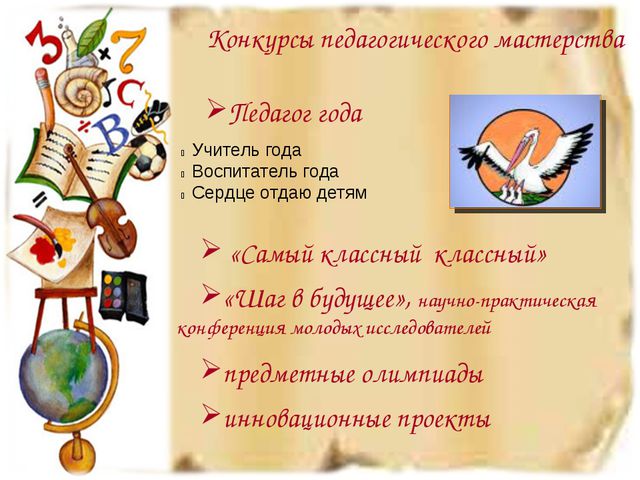 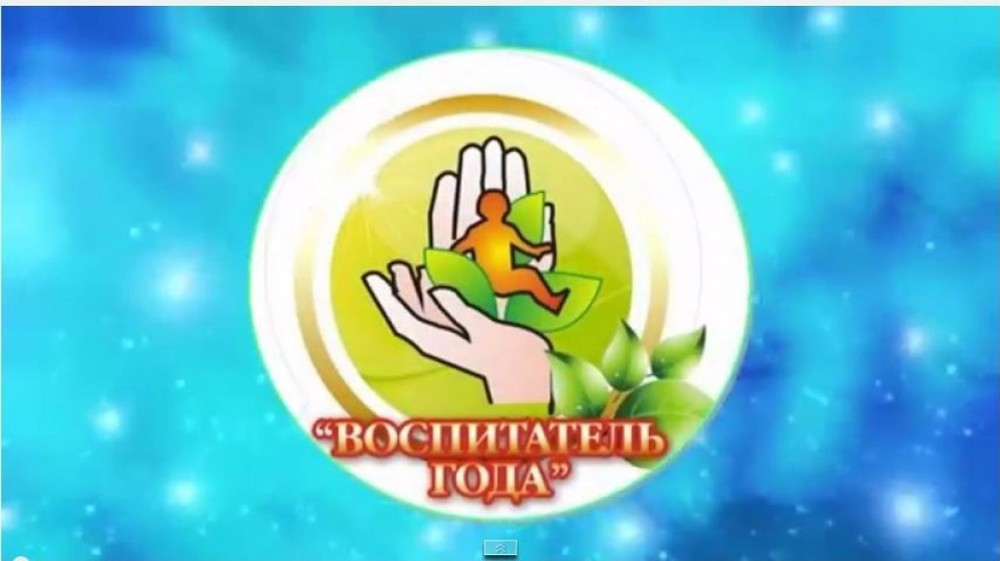 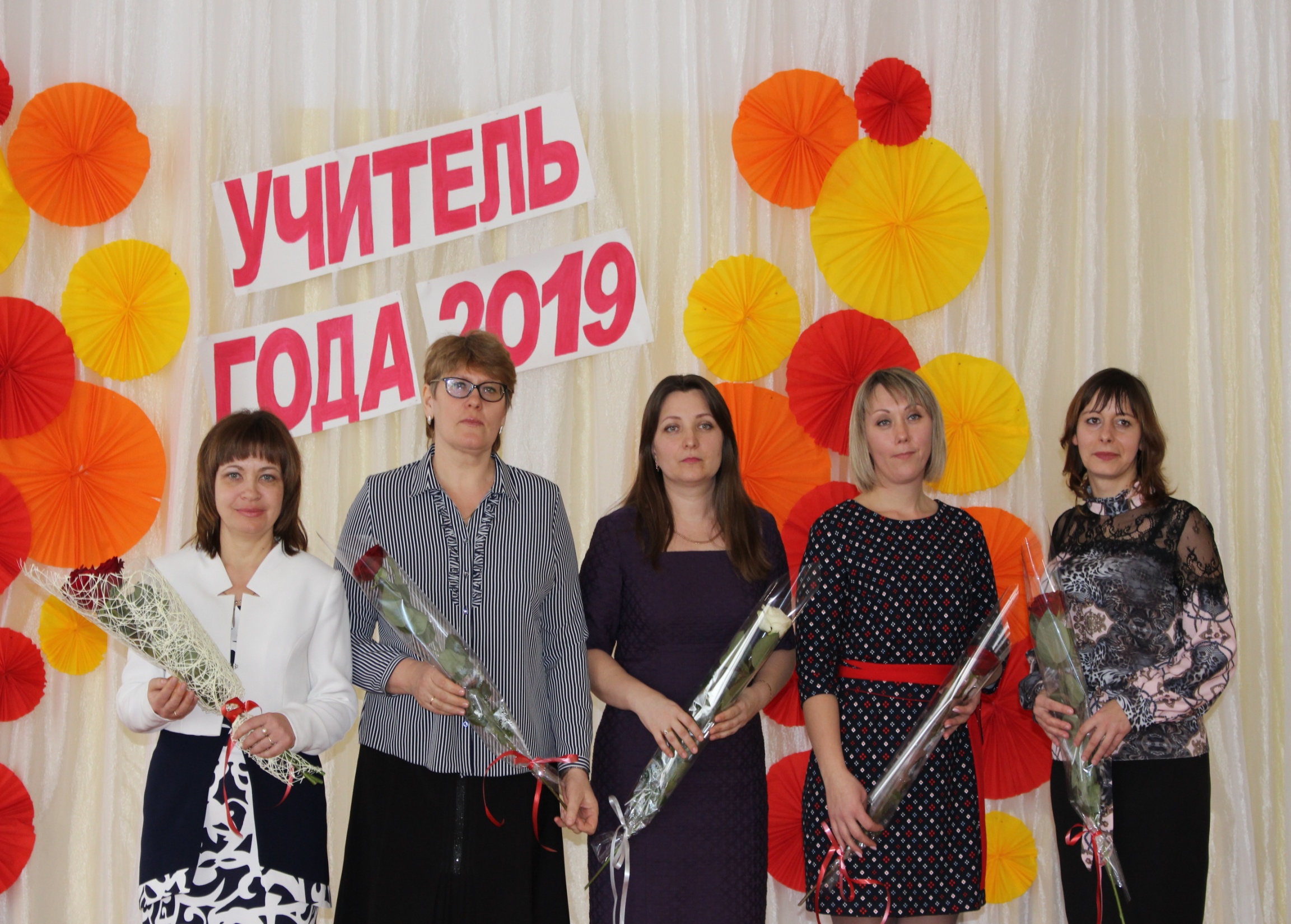 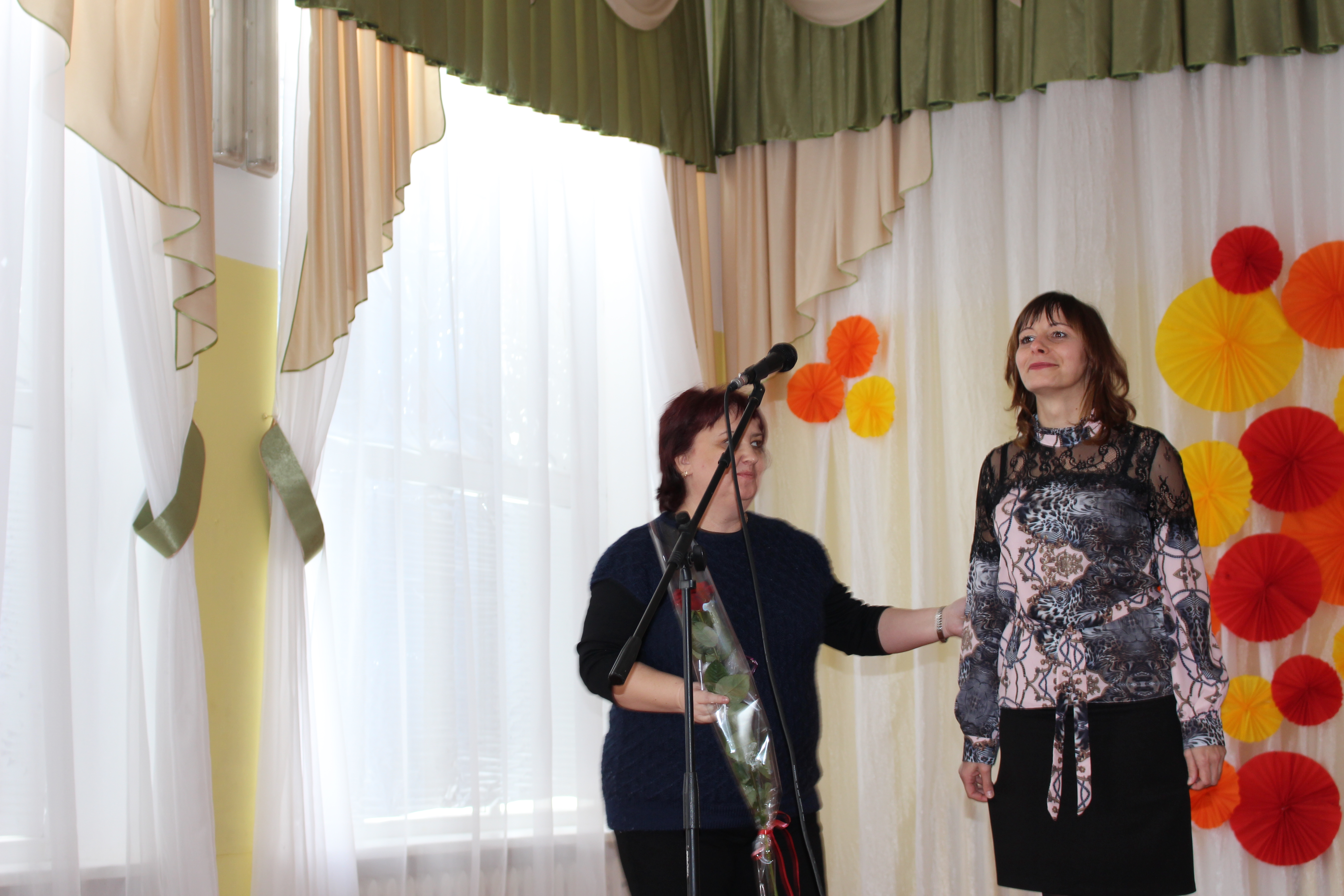 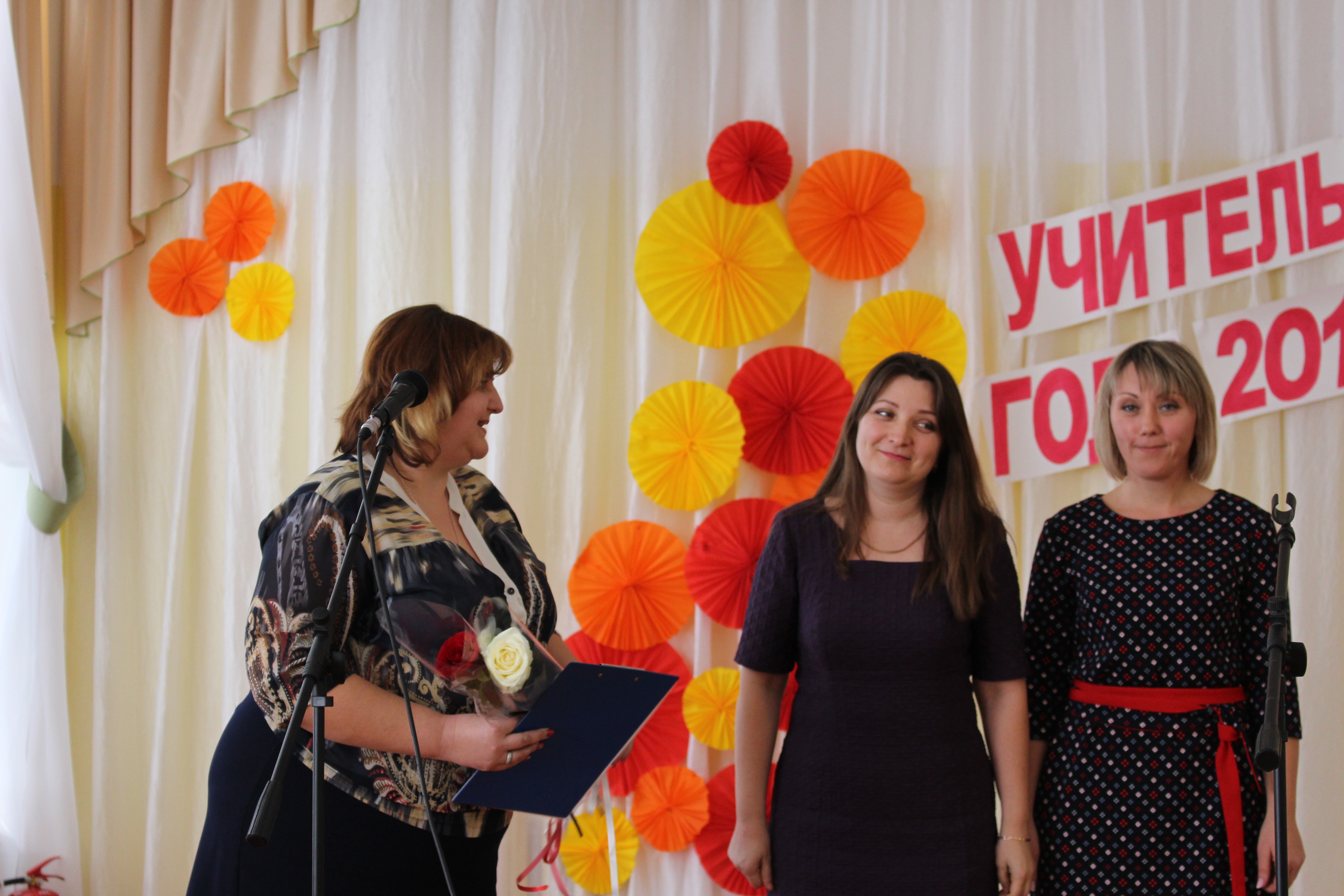 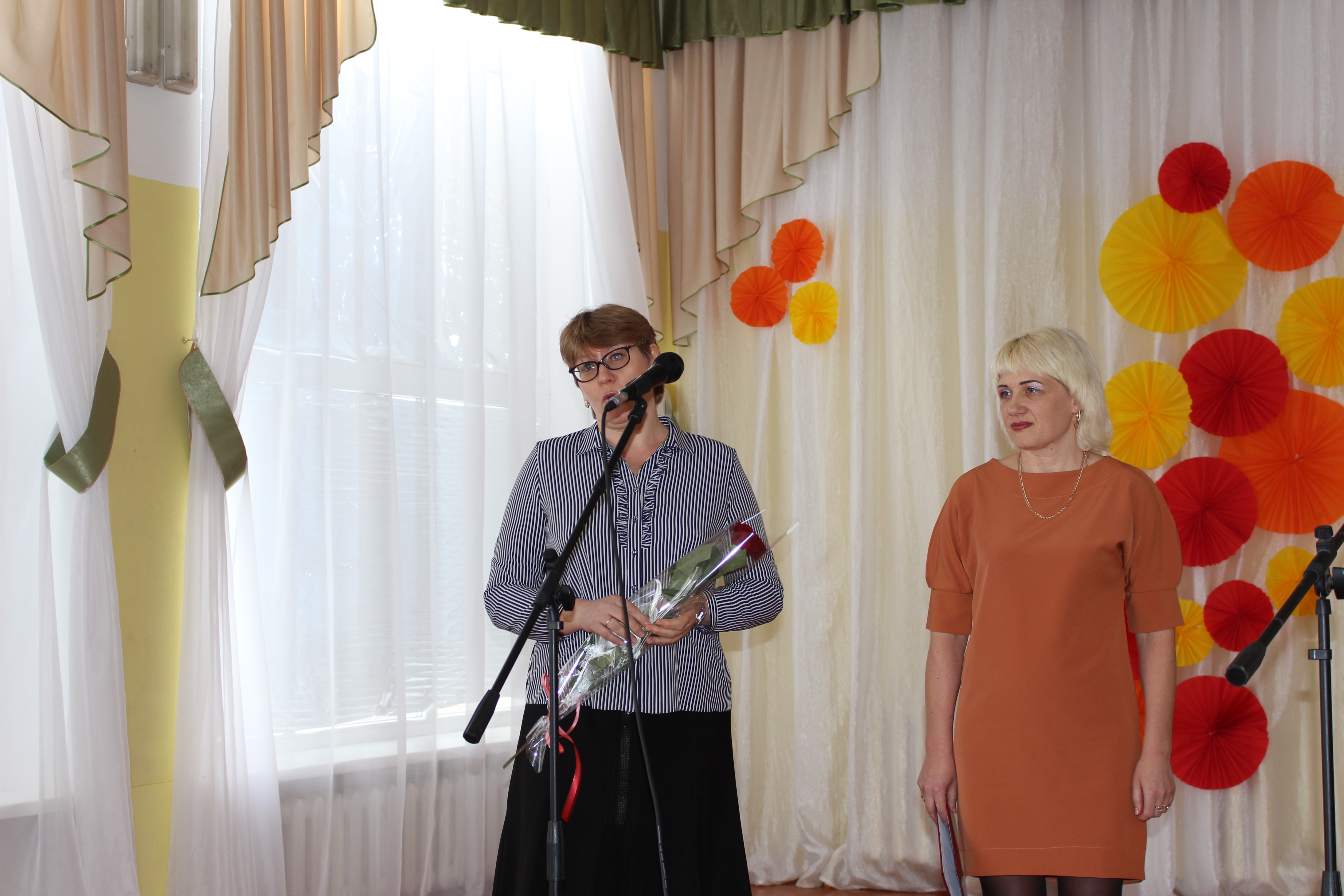 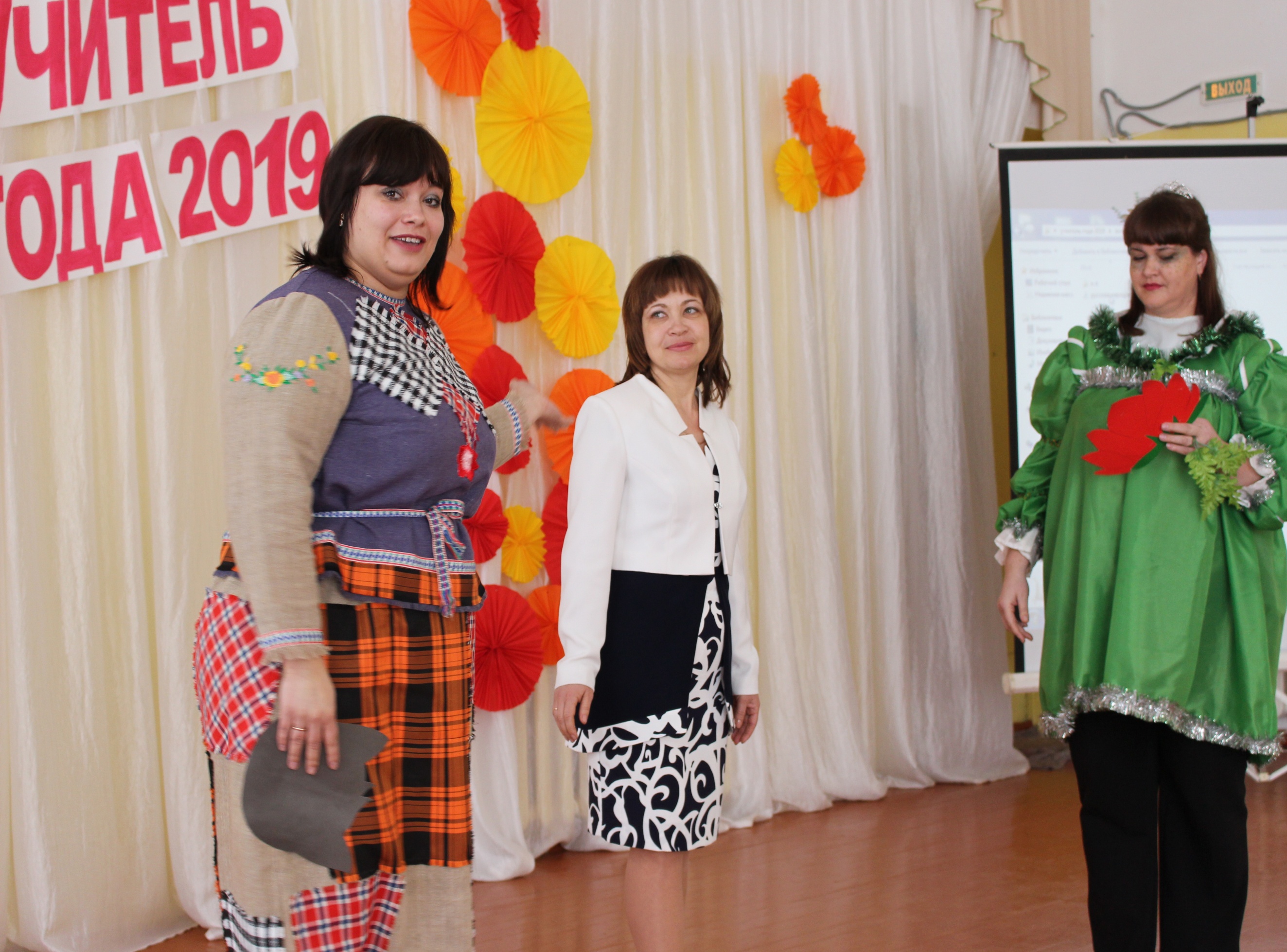 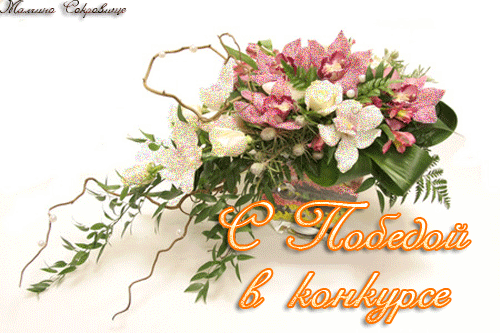 НОМИНАЦИЯ «УЧИТЕЛЬ ЗДОРОВЬЯ»
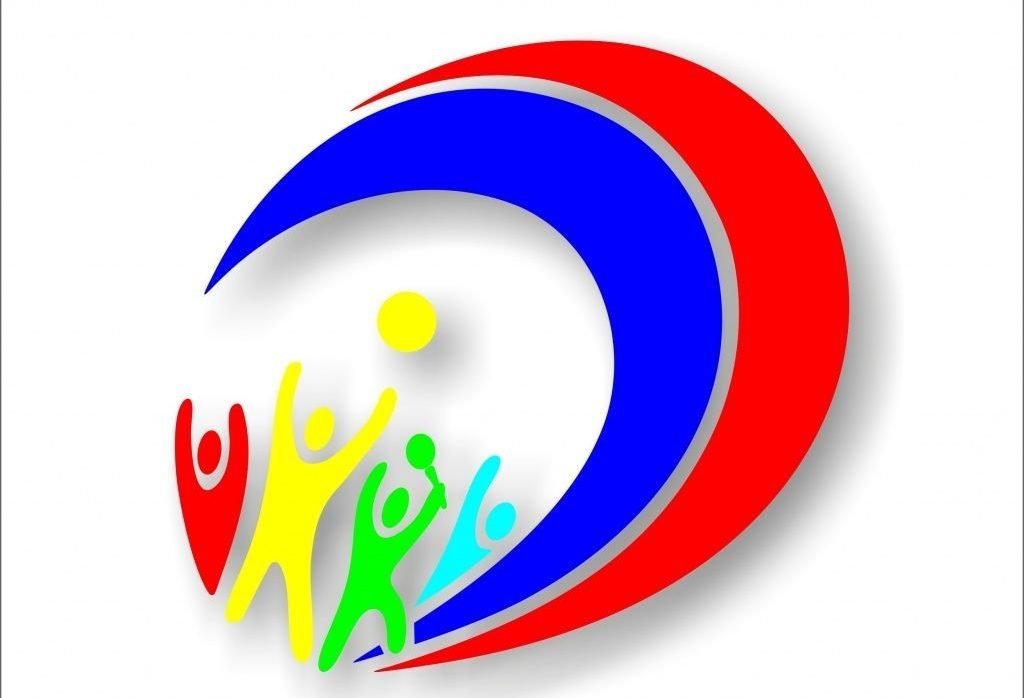 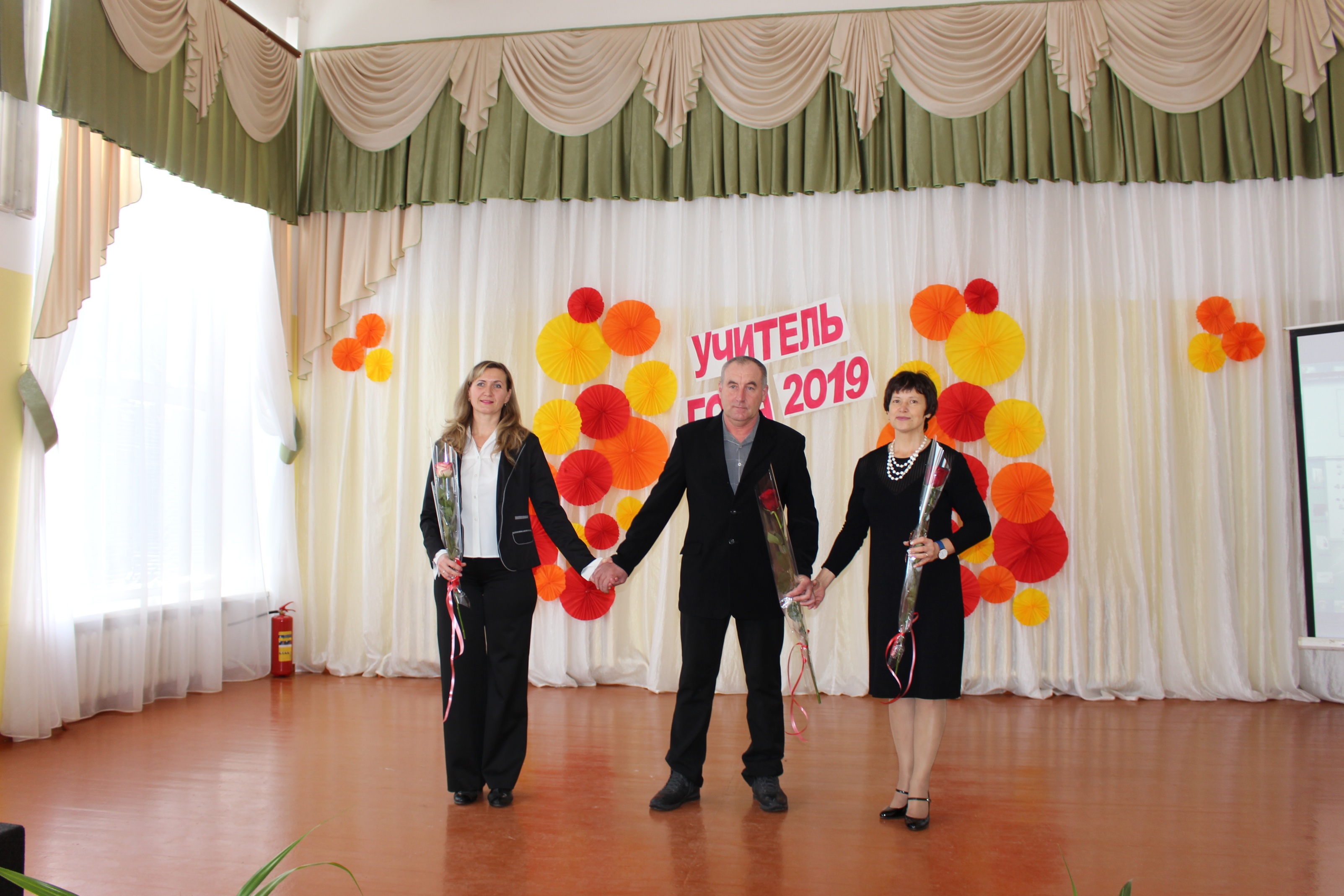 Учитель физической культуры 
Змеев Иван Иванович, МБОУ Мало-Лозовская ООШ.
Учитель физической культуры 
Минаева Ольга Валерьевна, 
МБОУ Чертковская 
СОШ №2
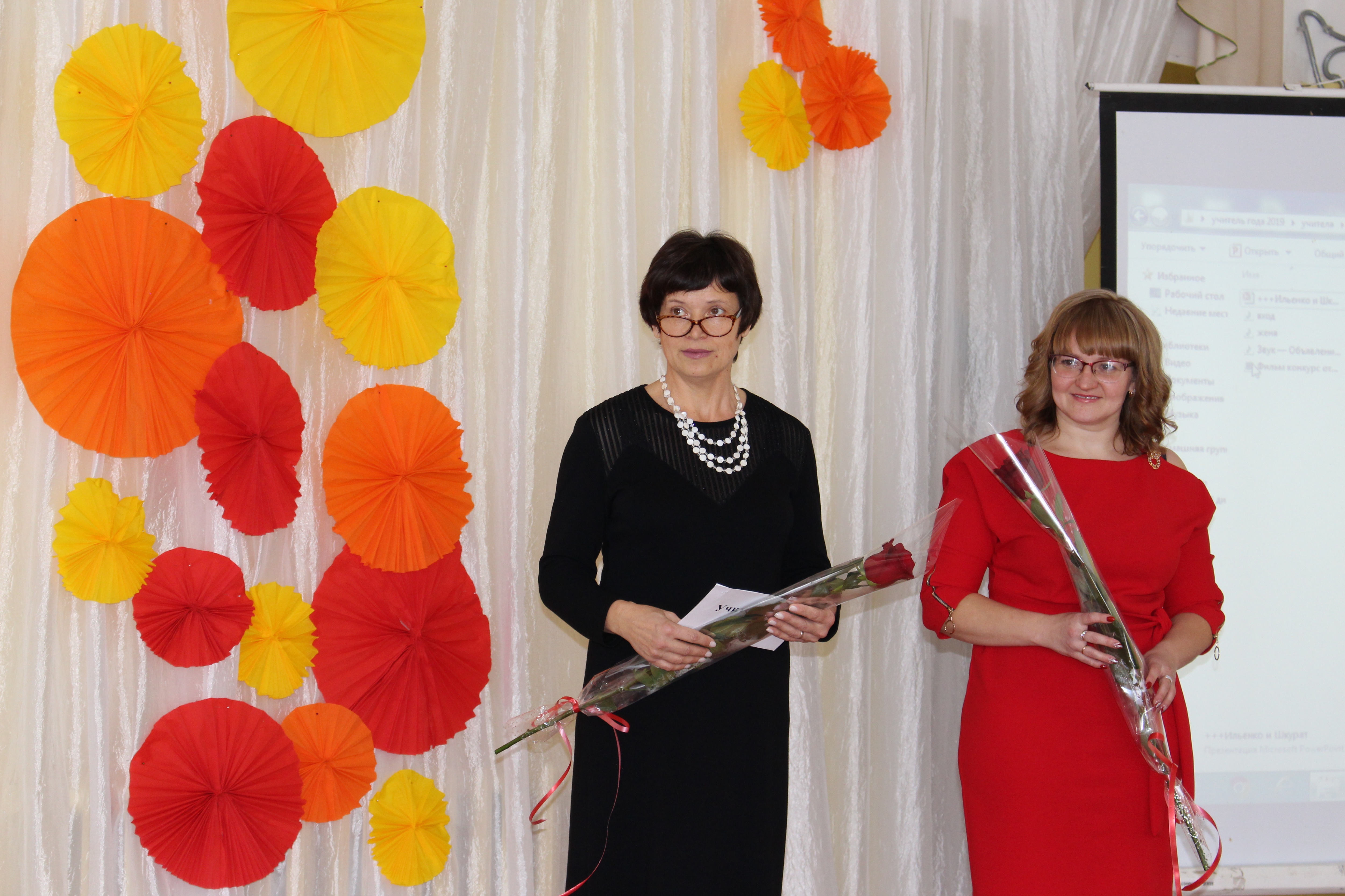 Учитель физической культуры 
Шкурат Елена Евгеньевна, МБОУ Чертковская СОШ №1
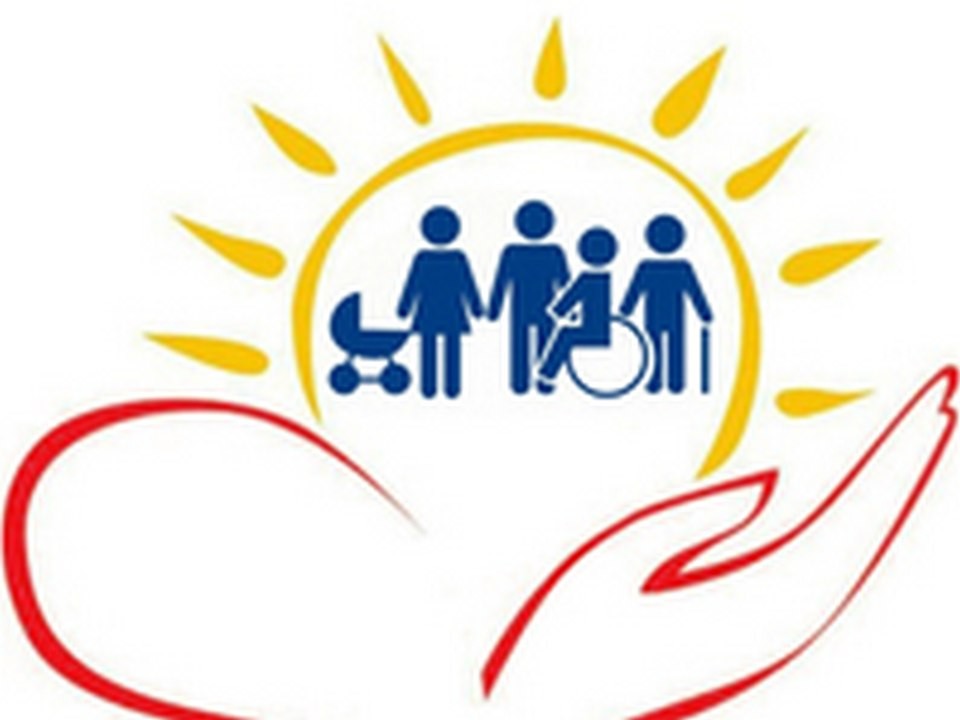 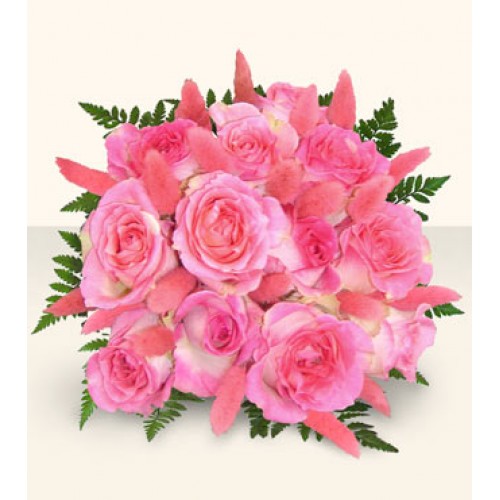 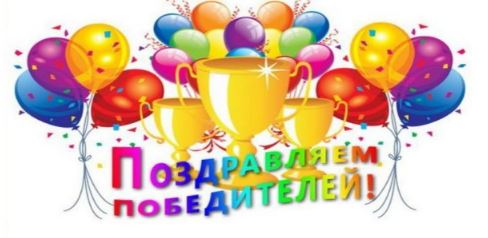 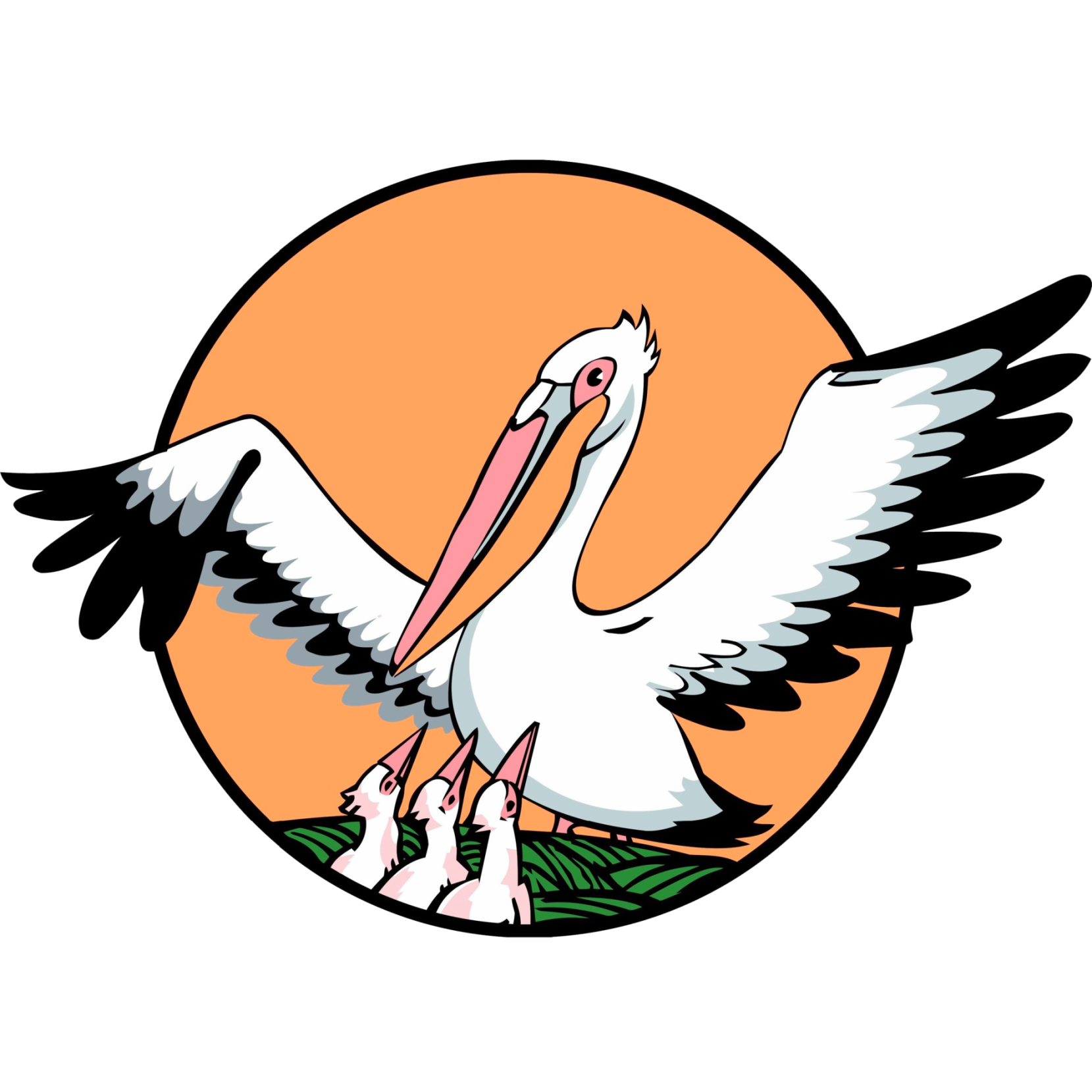 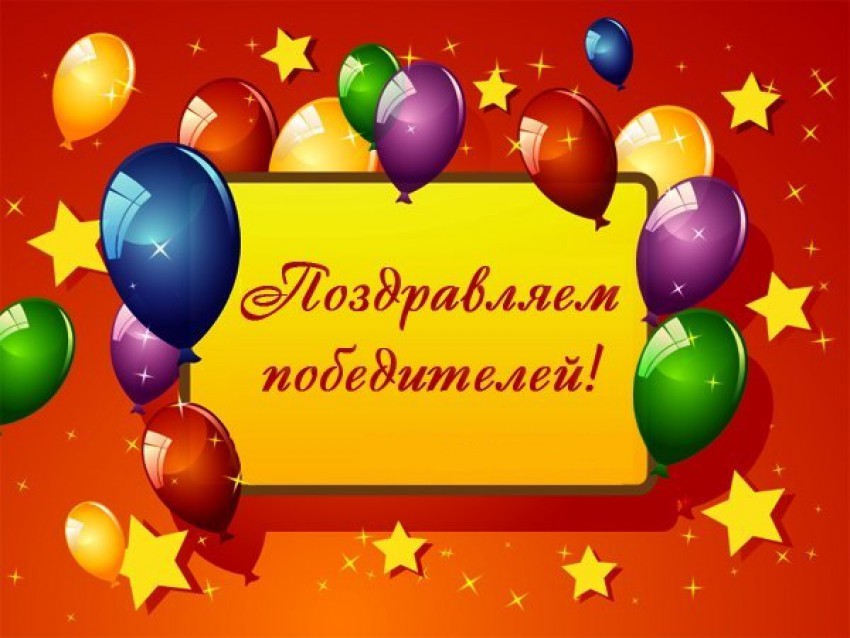 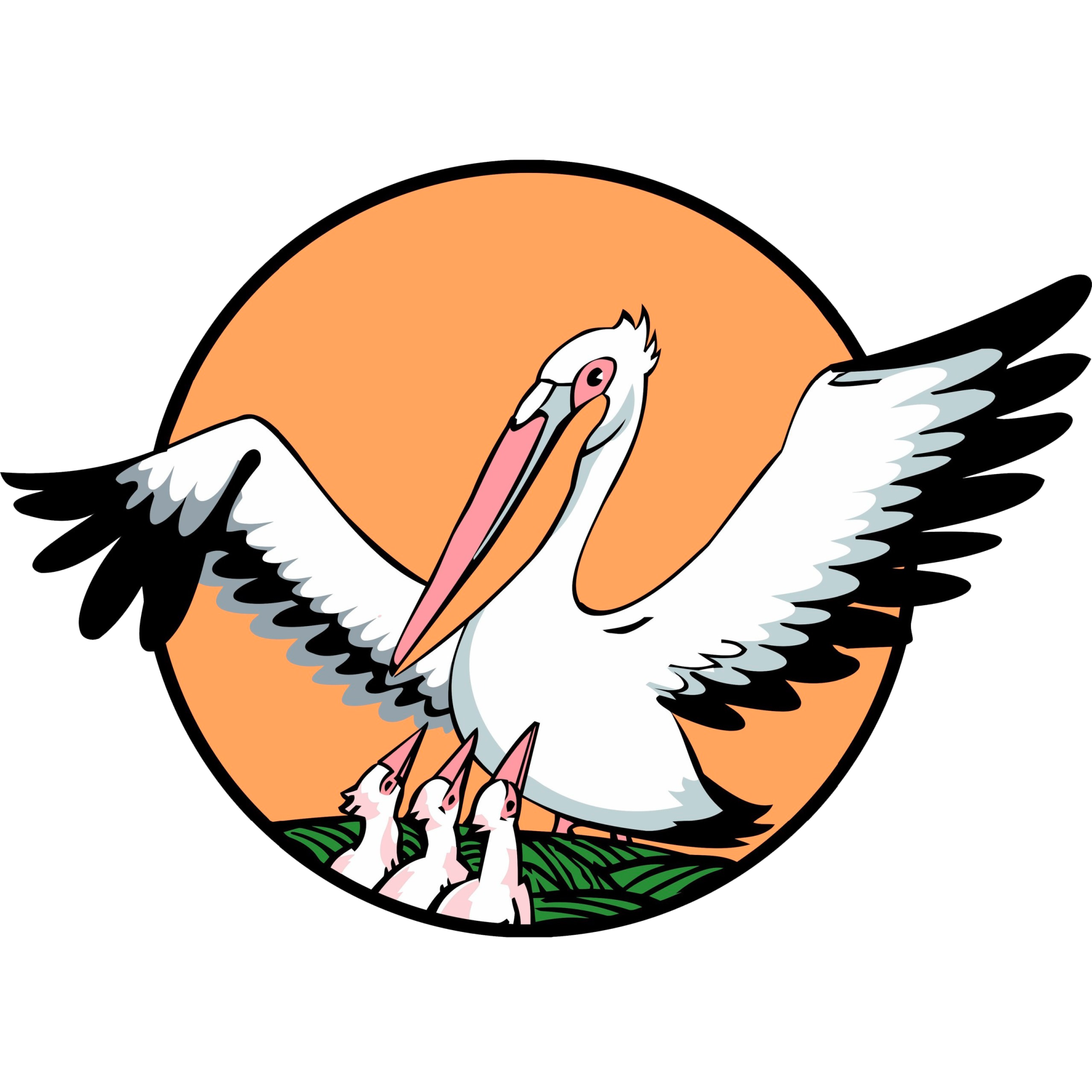 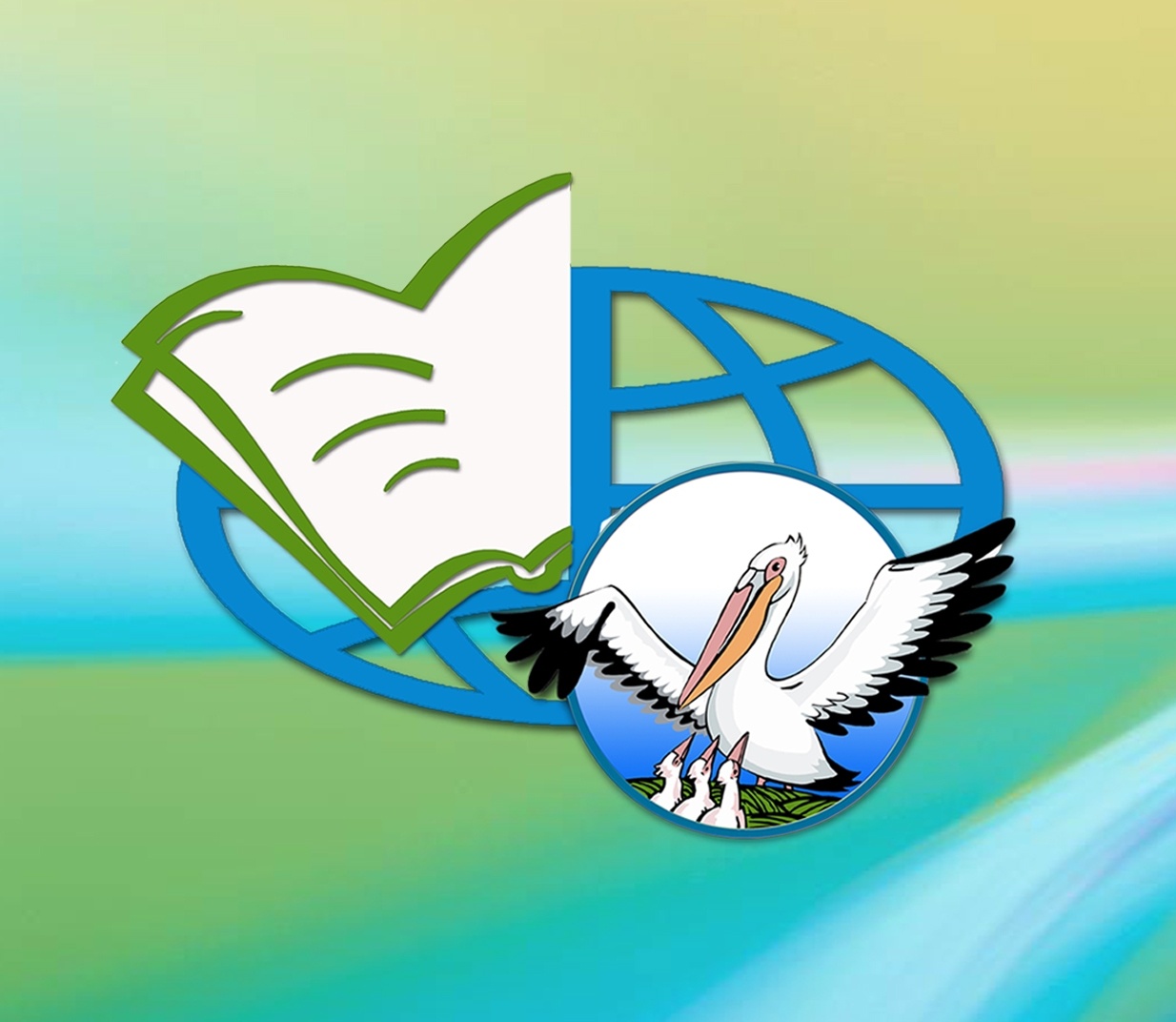 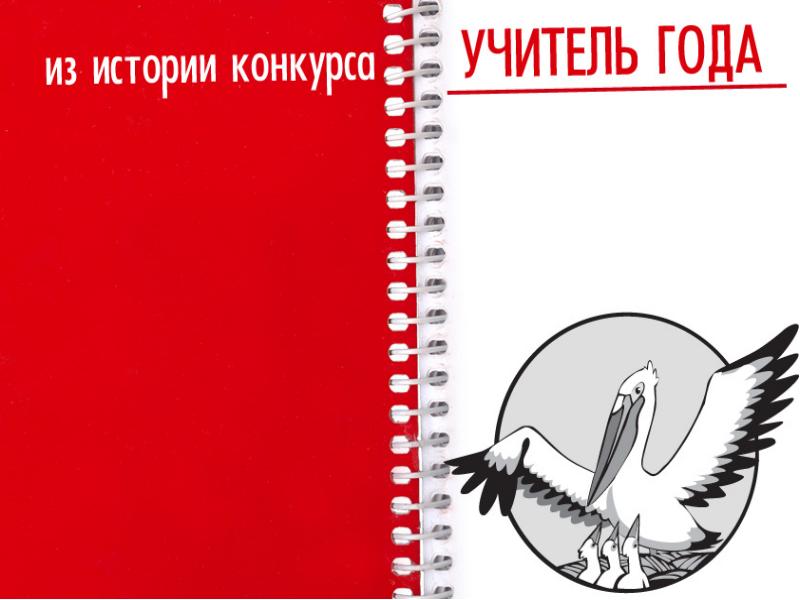 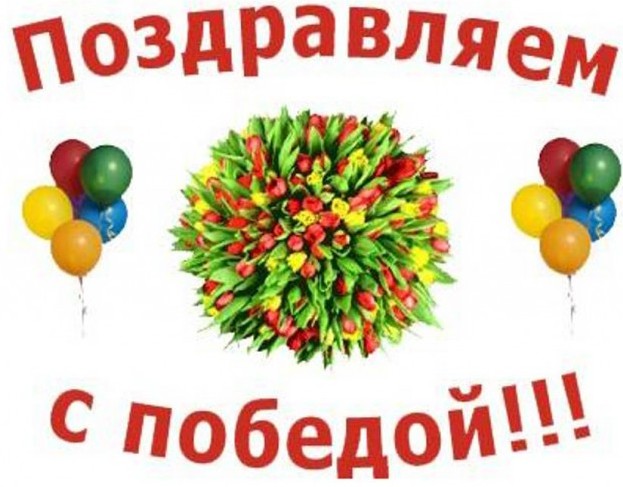 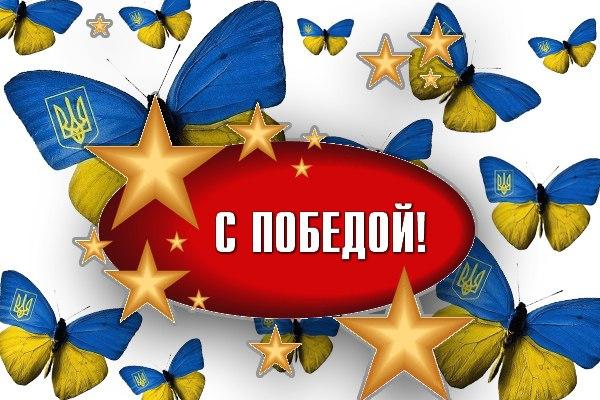 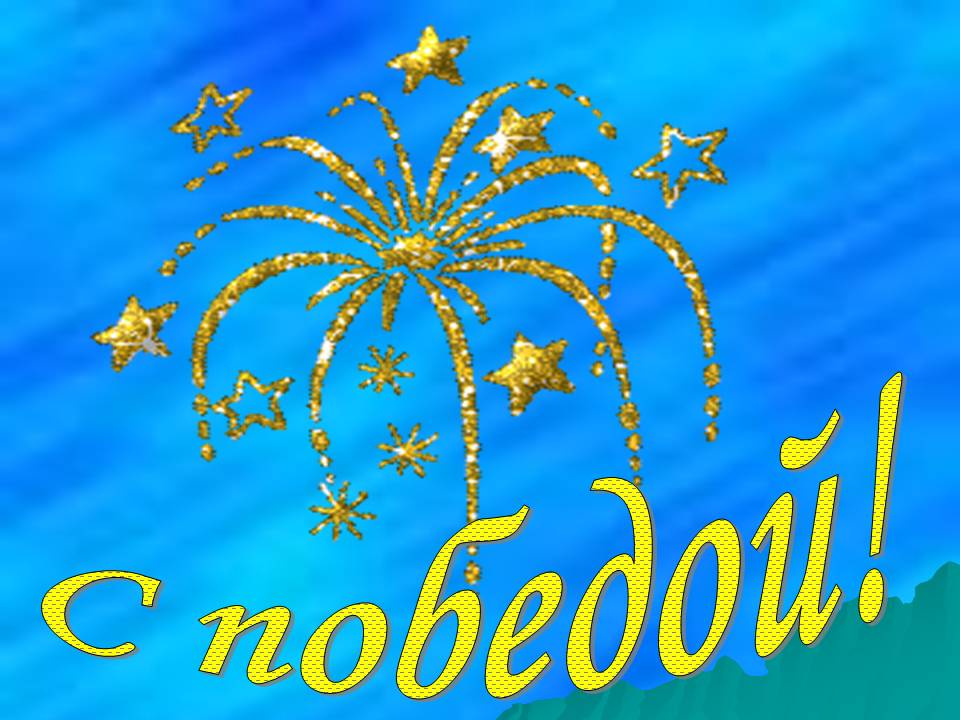 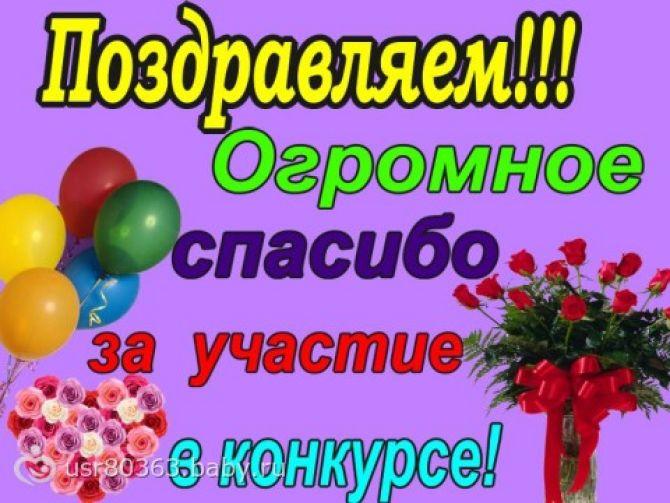